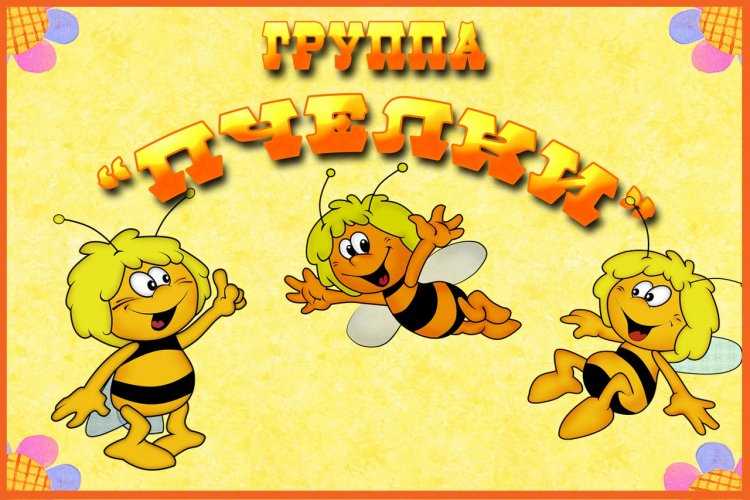 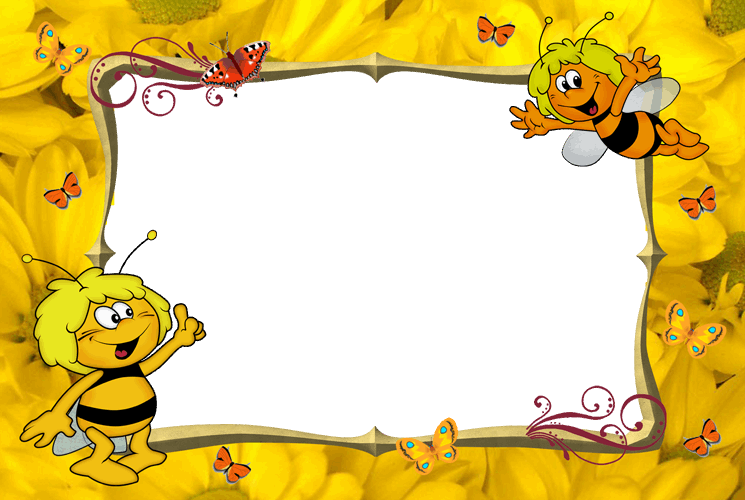 Группа №2 раннего возраста «Пчёлки»                 от 1 года до 2 лет          МДОУ «Детский сад №27»
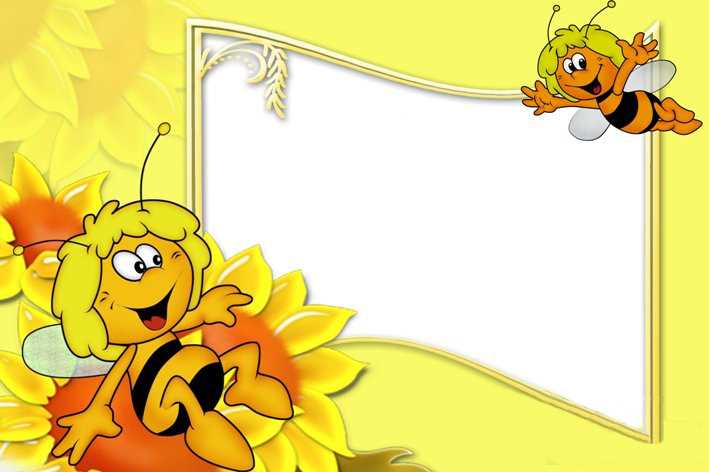 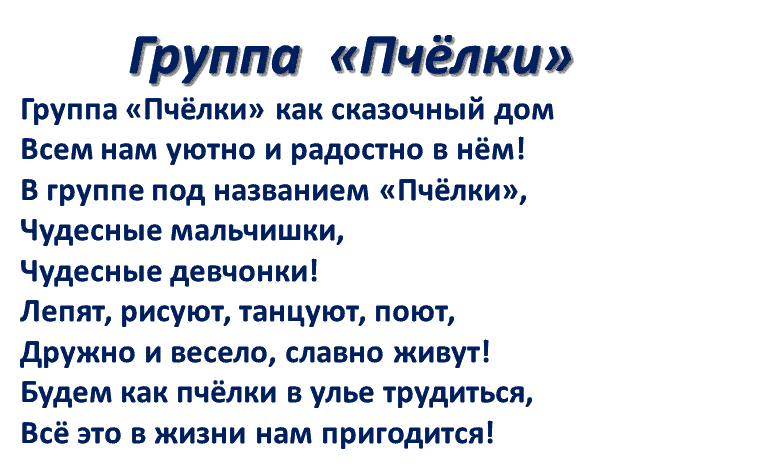 Девиз нашей группы:
Маленькие пчёлки не сидят без дела,
Знания получают и несут их смело.
В играх, песнях, спорте ловко применяют,
Маленькие пчёлки учатся, играя!
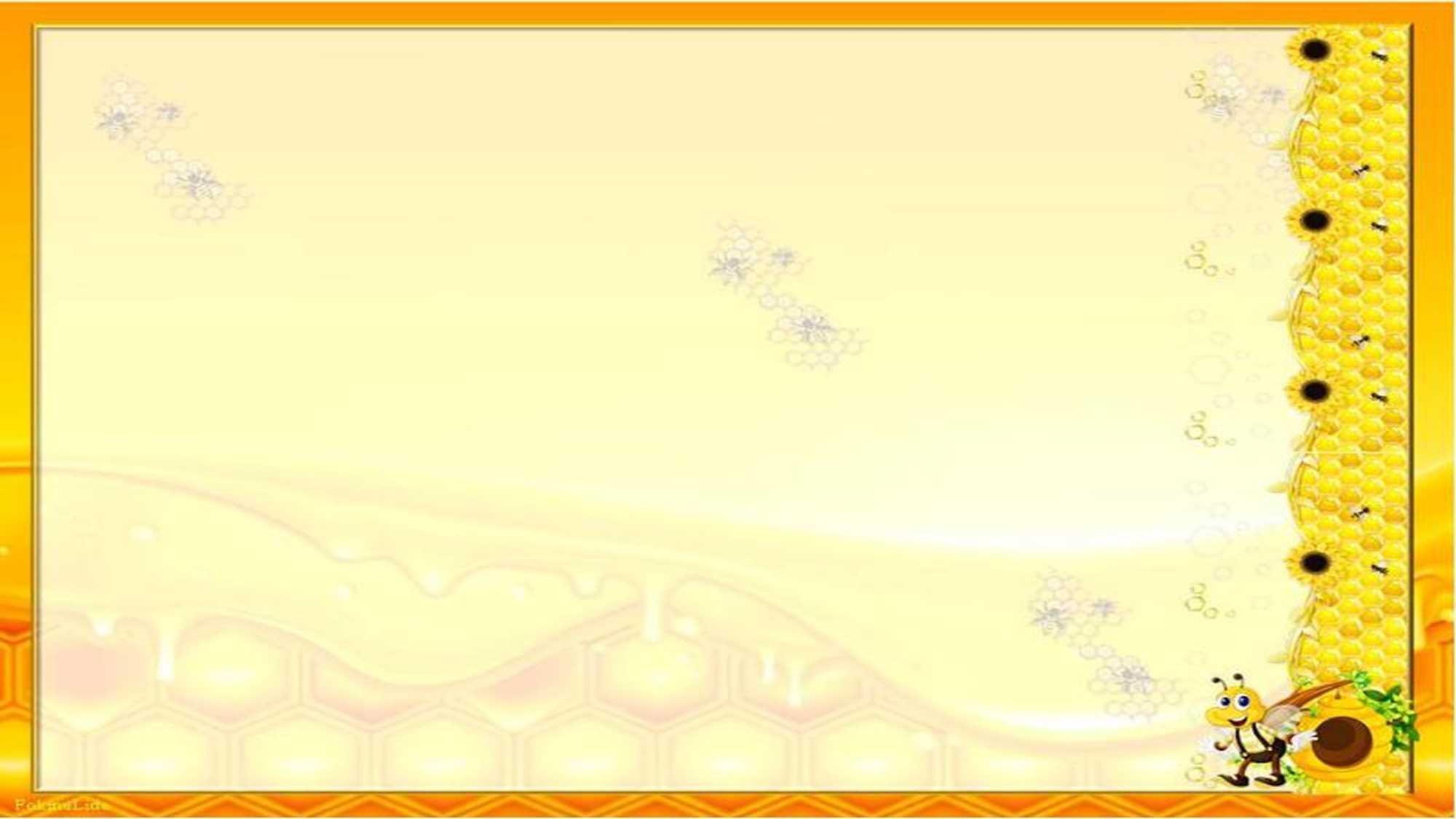 Воспитательно – образовательная работа с детьми проводится на основе общеобразовательной программы дошкольного образования «От рождения до школы» под редакцией Н.Е. Вераксы, Т.С. Комаровой, М.А. Васильевой.Программа предусматривает решение образовательных задач в совместной деятельности взрослого и детей, самостоятельной деятельности детей не только в рамках организованной образовательной деятельности, но и при проведении режимных моментов. Также программа направлена на создание условий для успешной адаптации детей к условиям дошкольного учреждения.
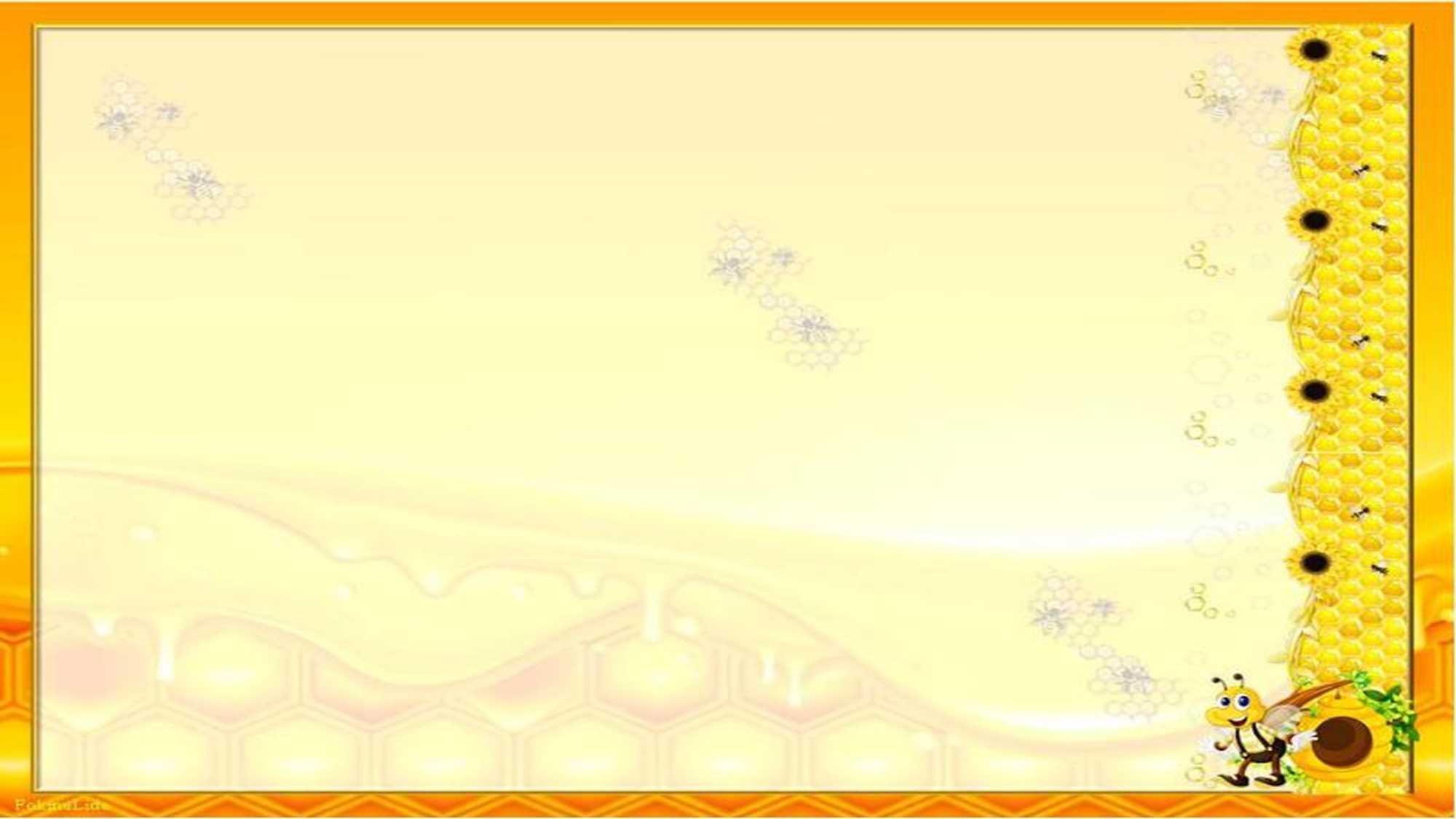 Ведущая цель в работе с детьми 
группы раннего возраста:
Обеспечить социальное благополучие каждого ребенка в процессе всестороннего развития личности в условиях дошкольного образовательного учреждения и семьи.
Цель реализовать в процессе разнообразных видов деятельности: игровой, коммуникативной, двигательной, трудовой, познавательно-исследовательской, музыкально-художественной и чтения художественной литературы.
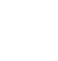 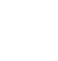 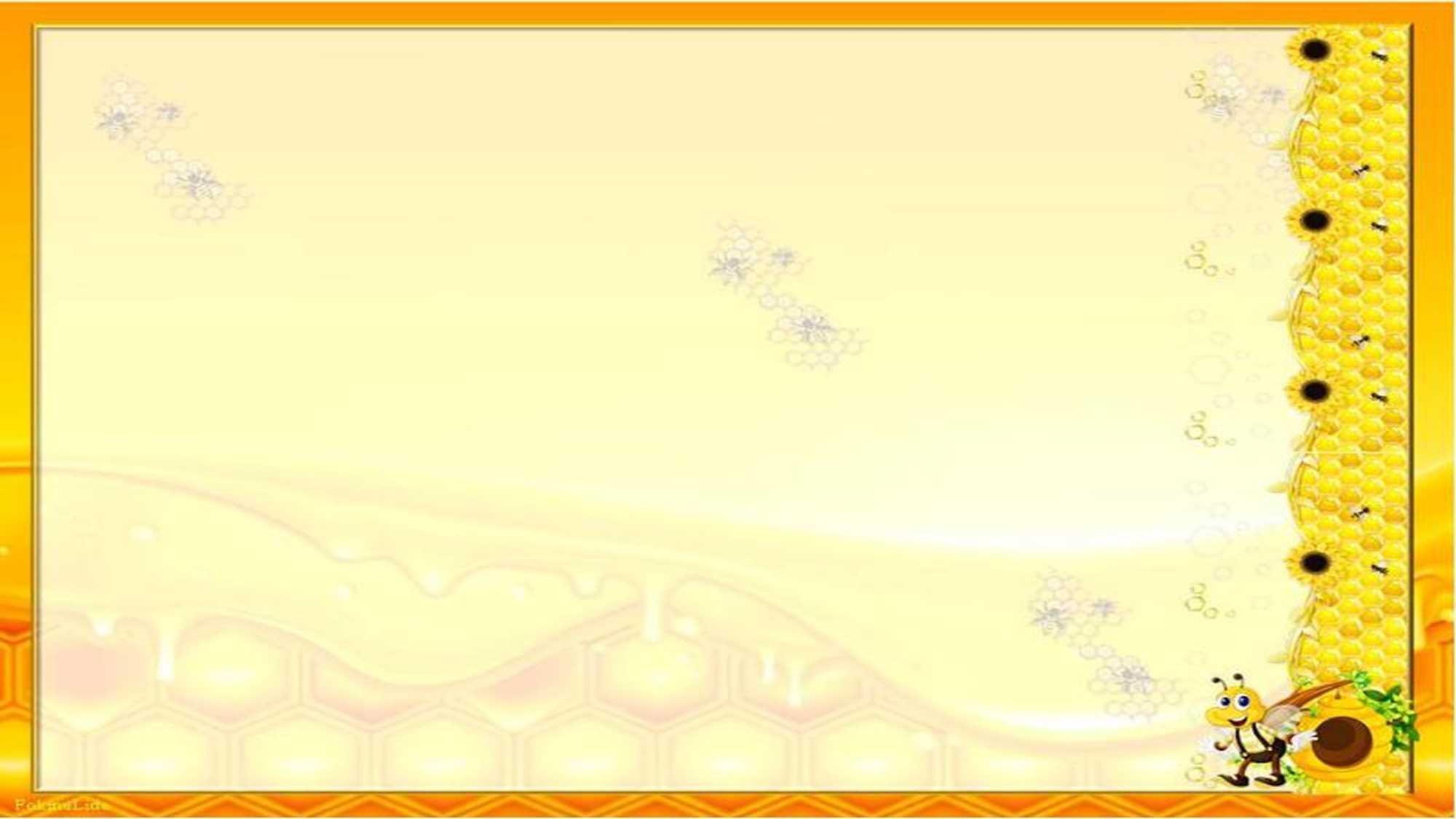 Задачи:
1. Создать условия для повышения качества обучения и воспитания детей раннего возраста в соответствии с ФГОС.
2. Охрана и укрепление физического и психического здоровья детей, в том числе их эмоционального благополучия; 
3. Создание  благоприятных условий развития детей в соответствии с их возрастными и индивидуальными особенностями
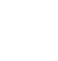 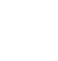 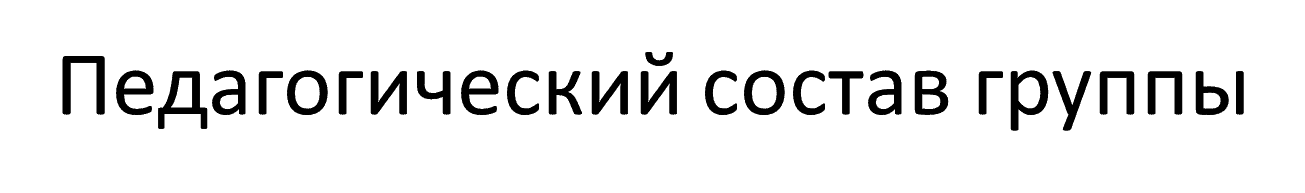 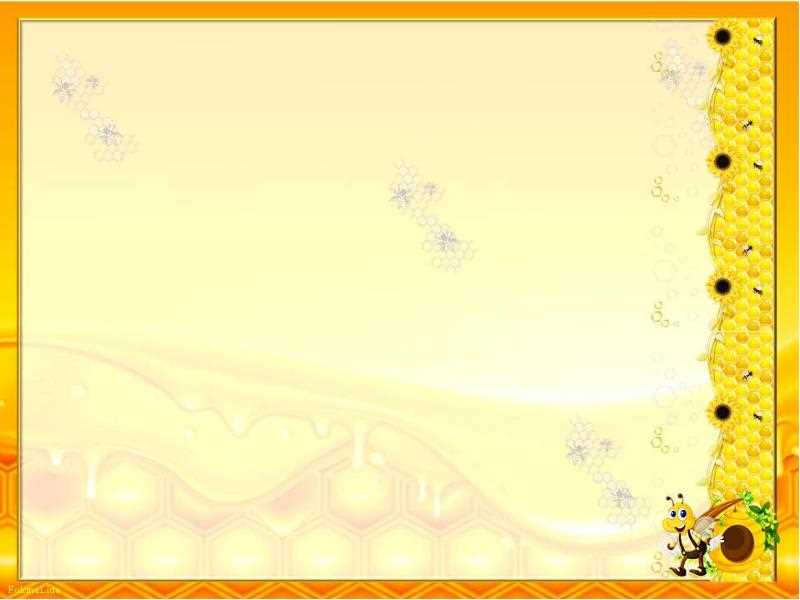 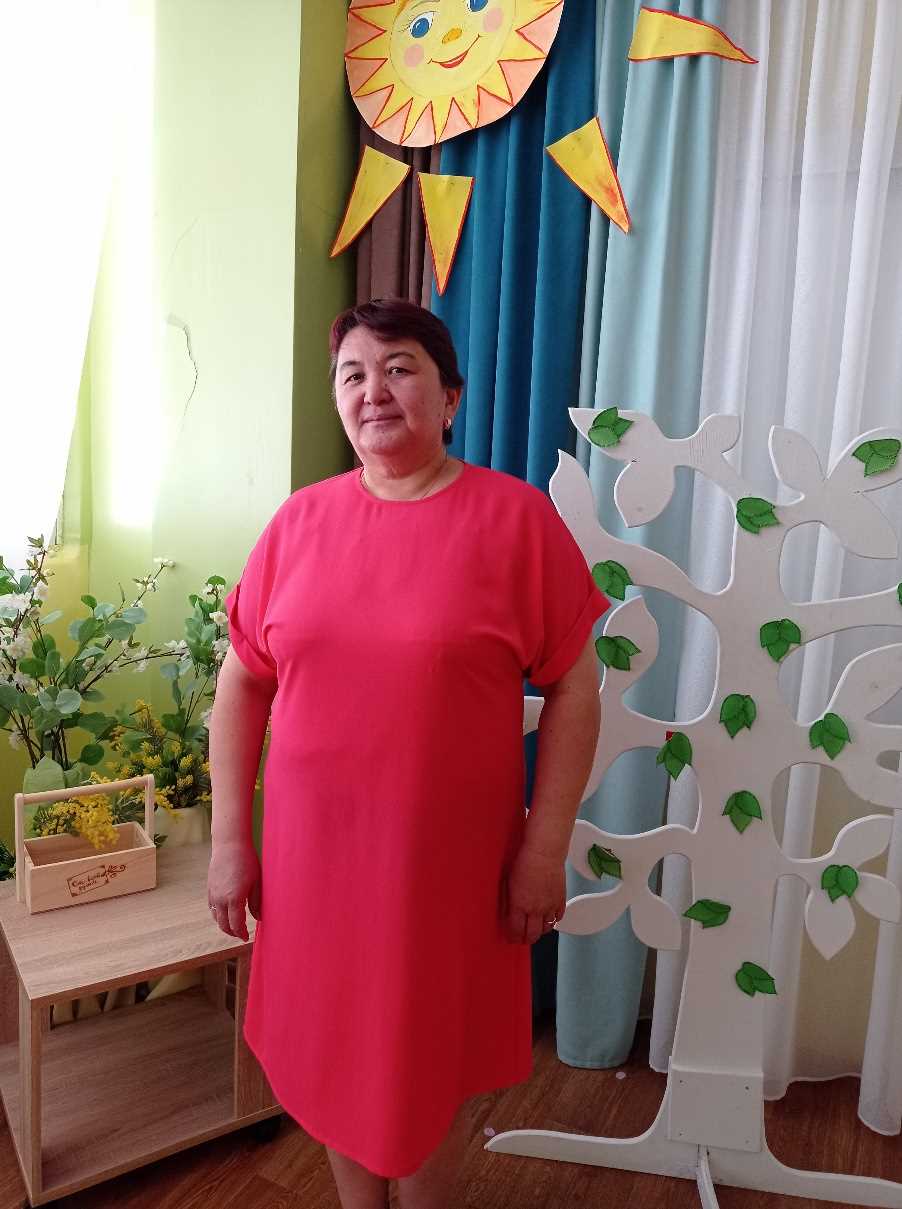 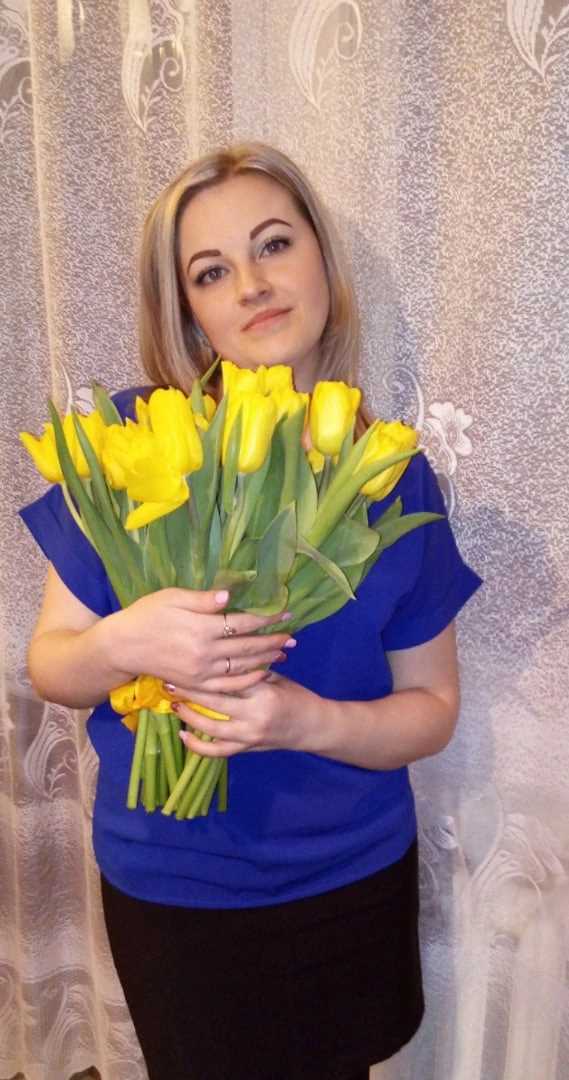 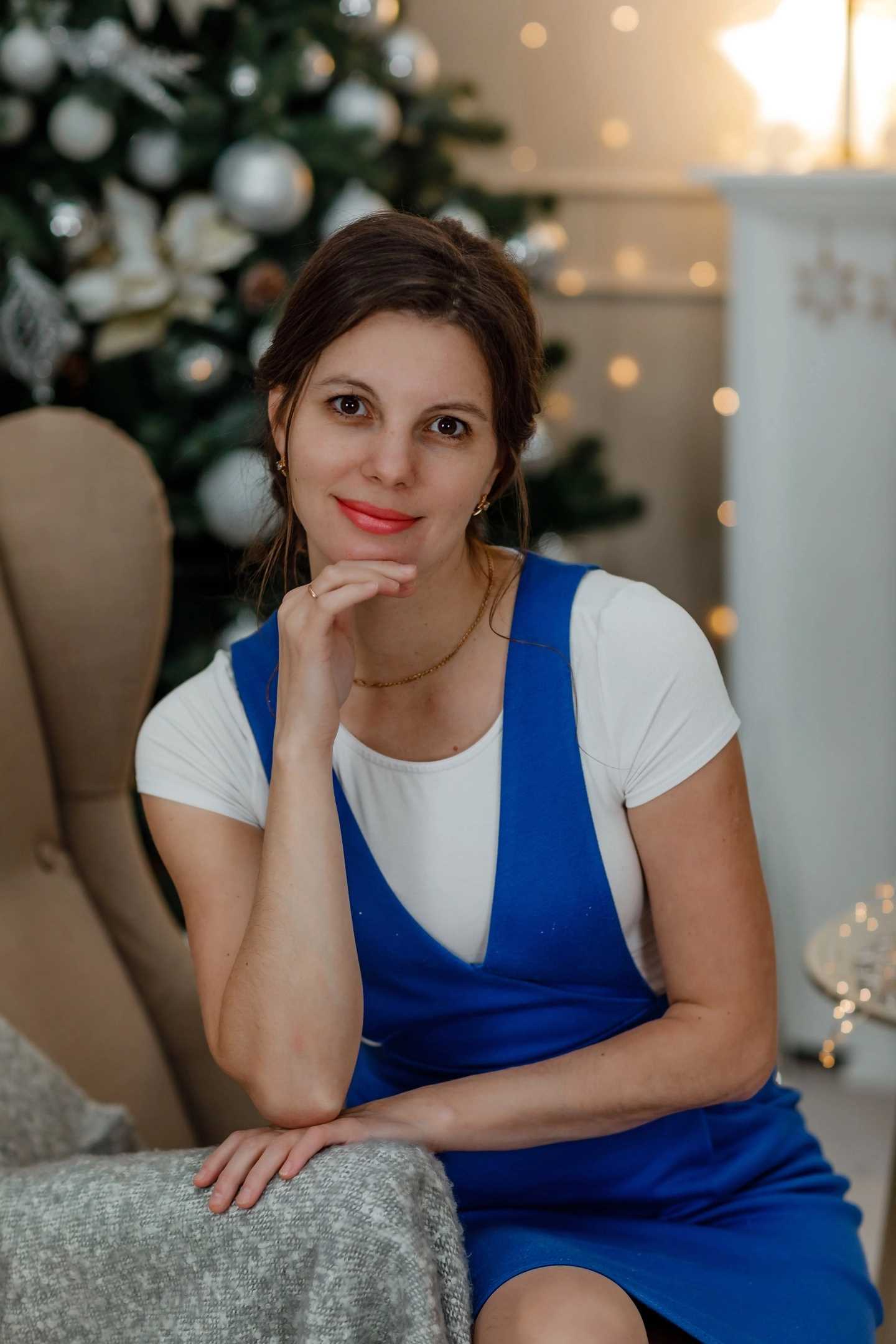 Младший  воспитатель
Морозова Нина Сабировна
Воспитатель
Буката Ольга Сергеевна
Воспитатель
Архипова Ольга Васильевна
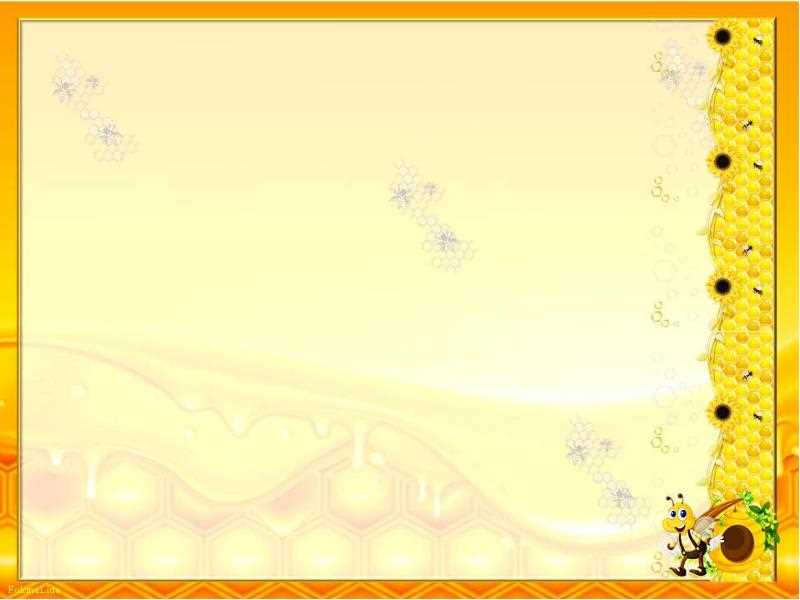 Наша группа
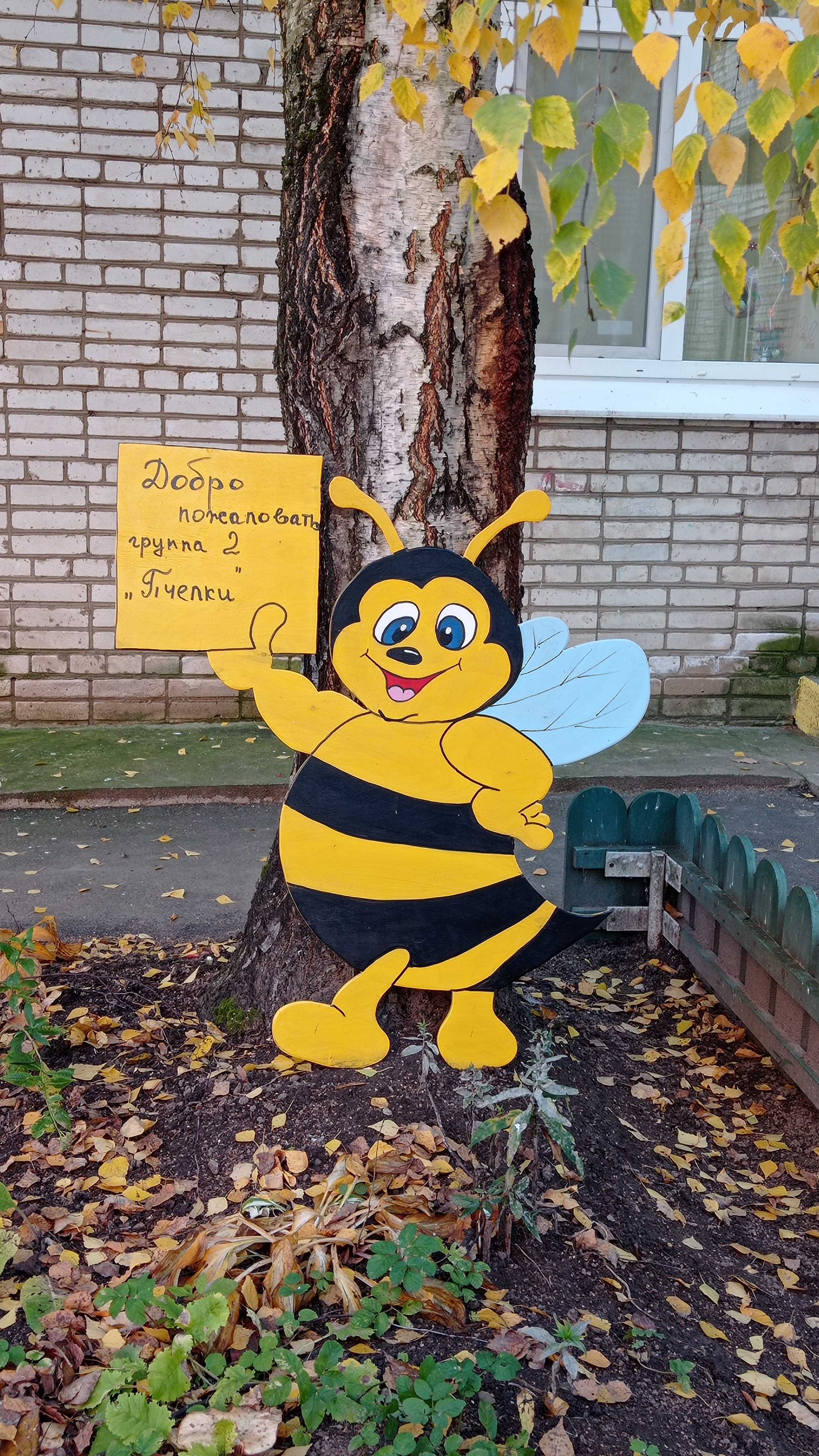 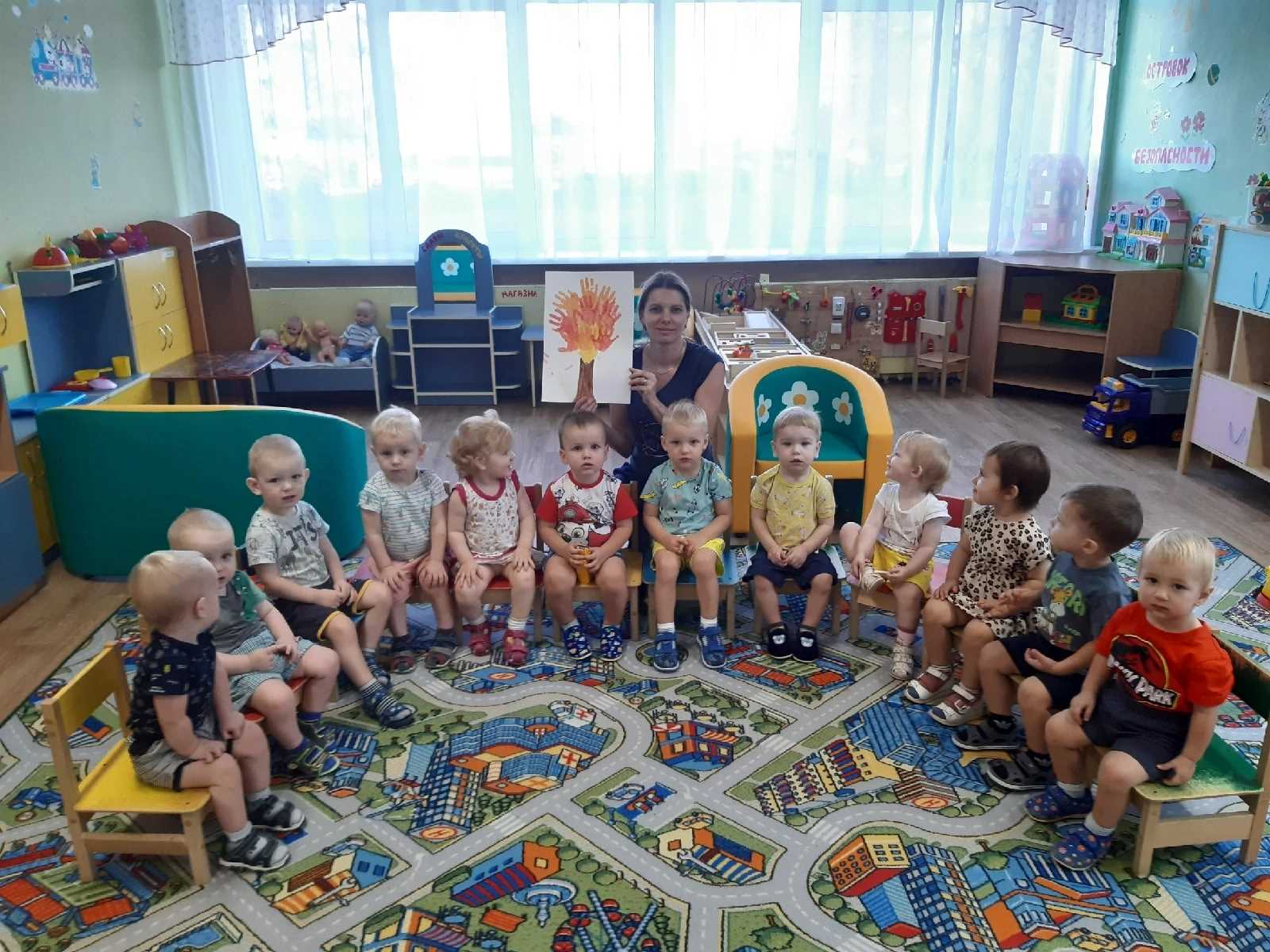 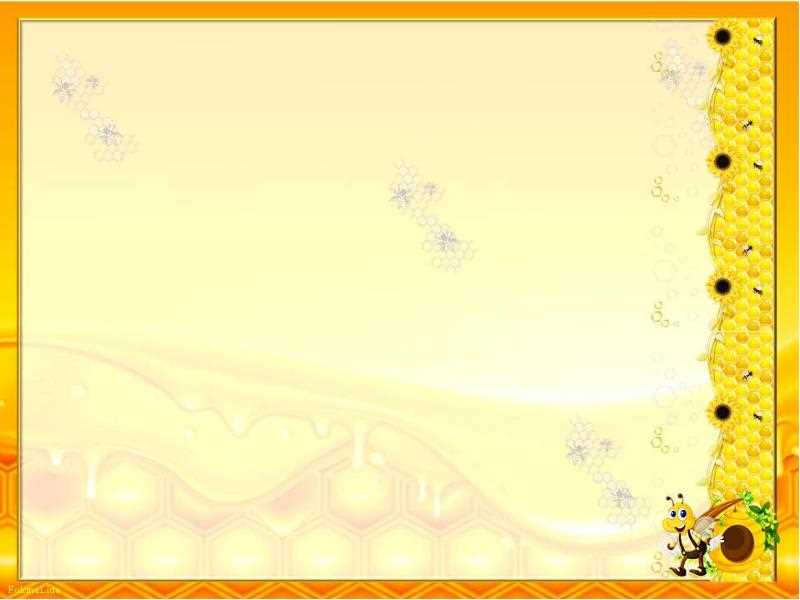 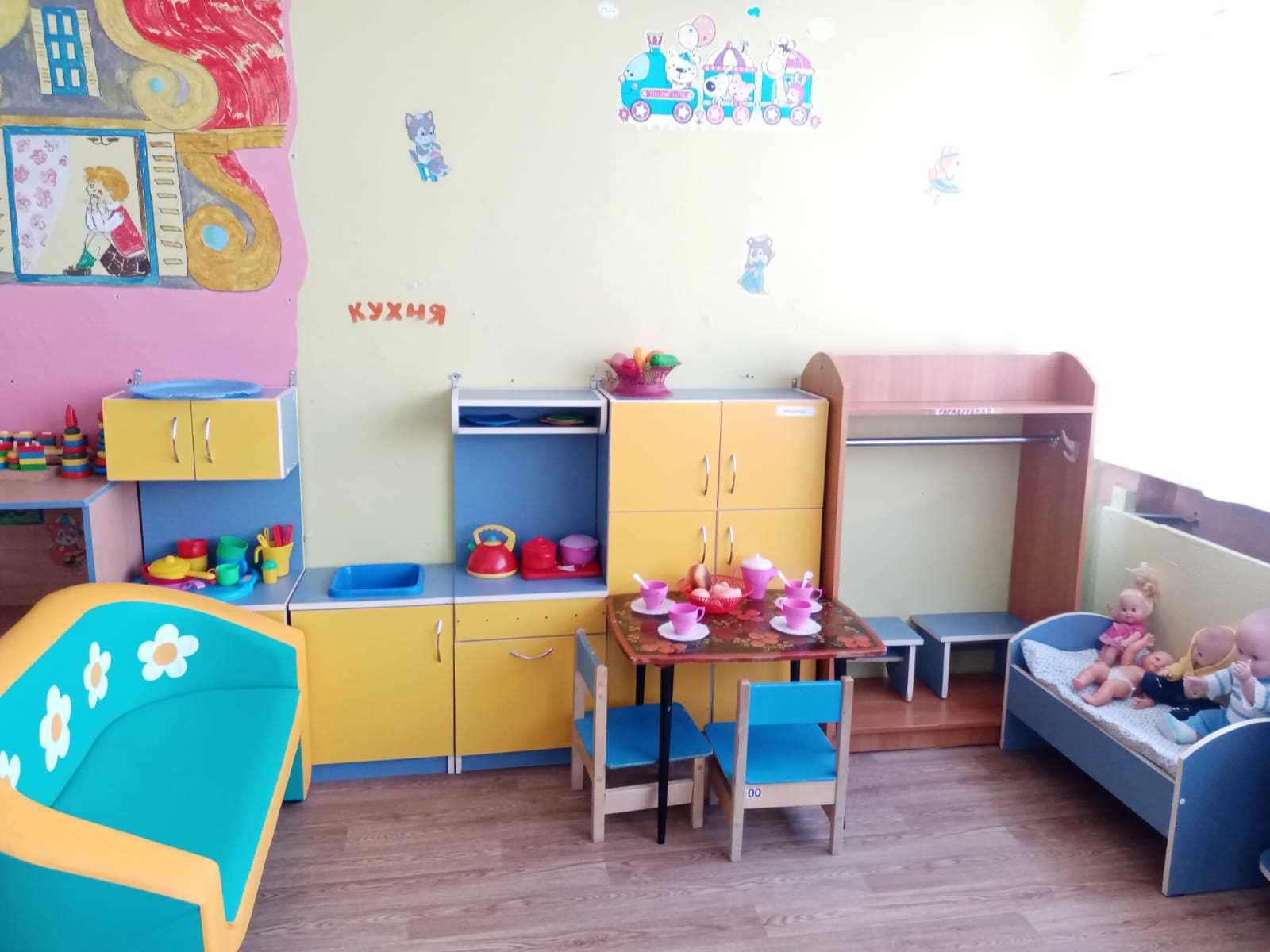 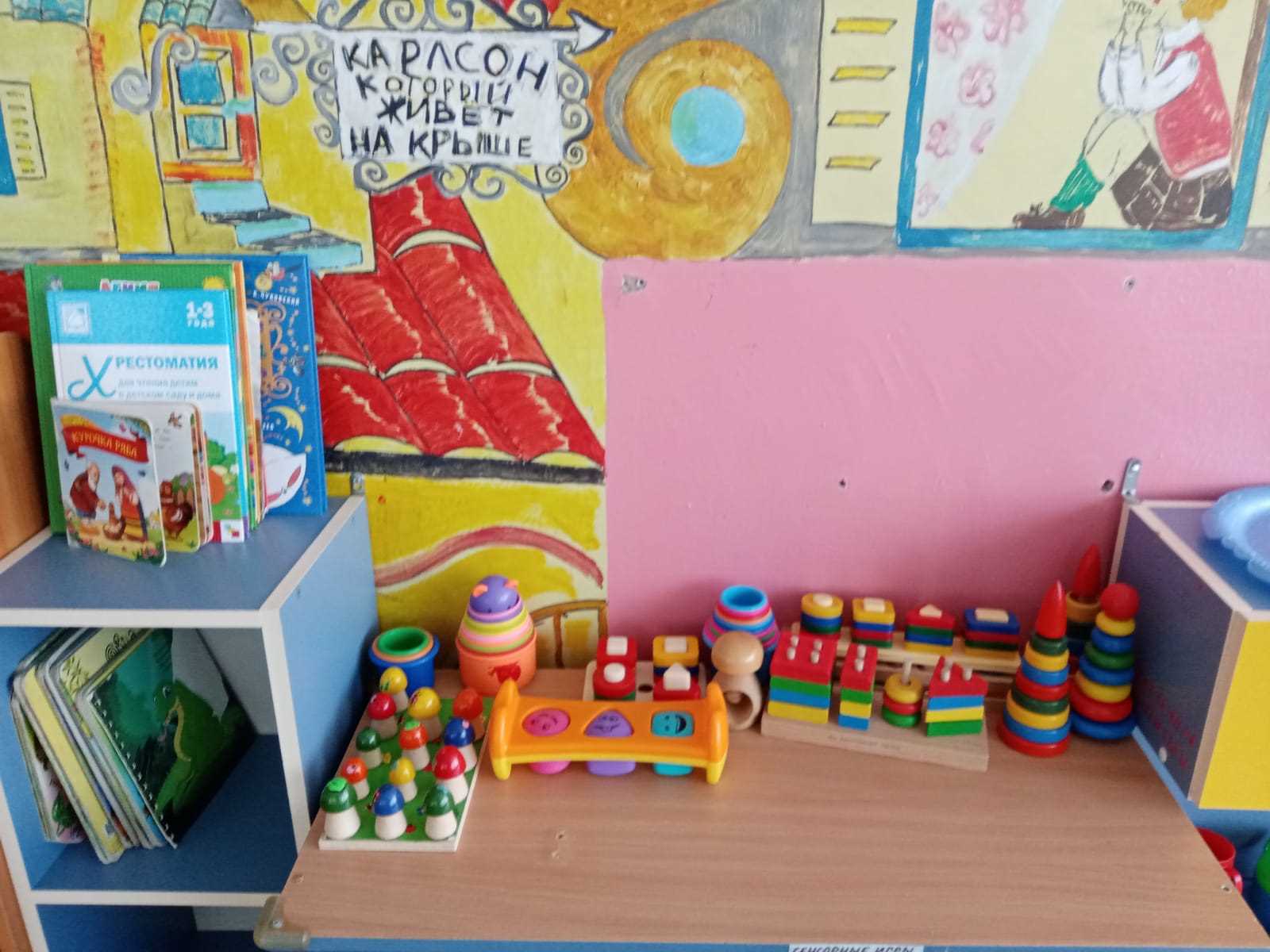 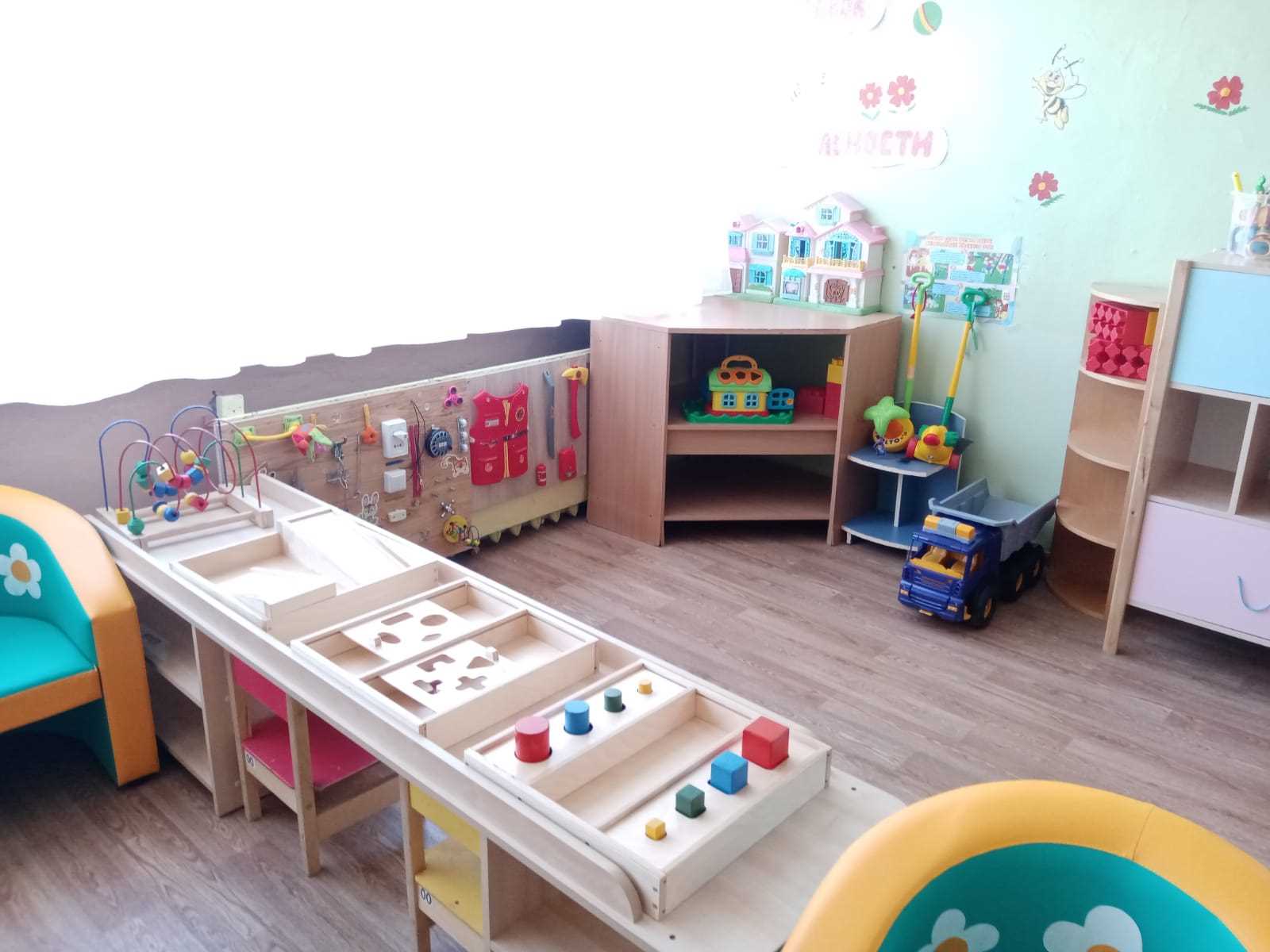 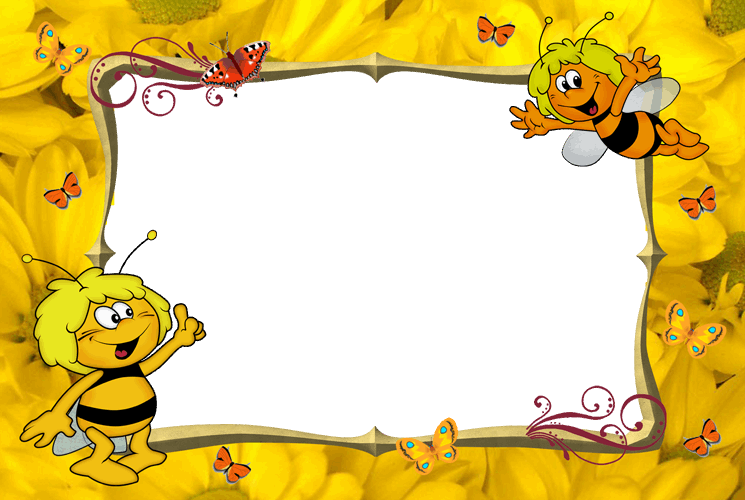 Мы расскажем вам о том:
 Как мы в садике своём –
Очень весело живём!
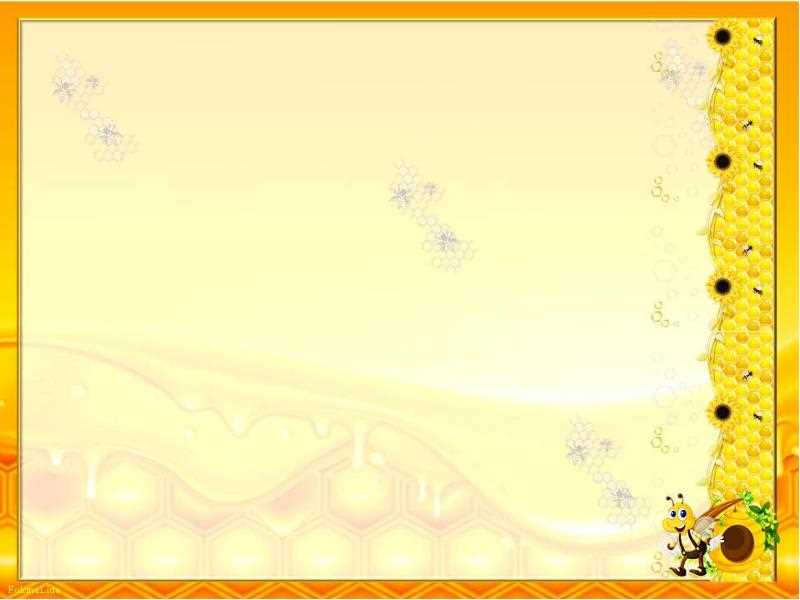 Играем
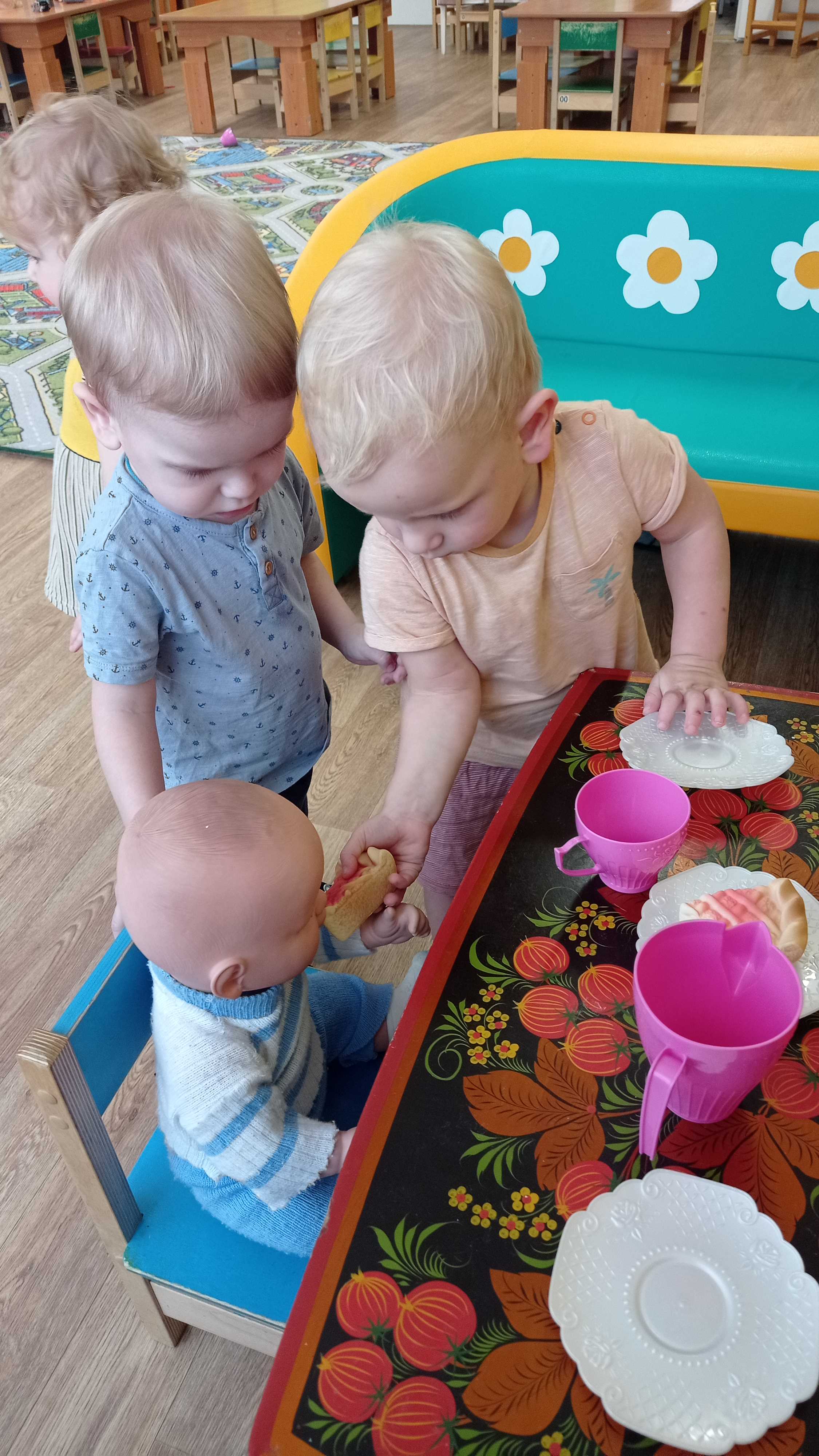 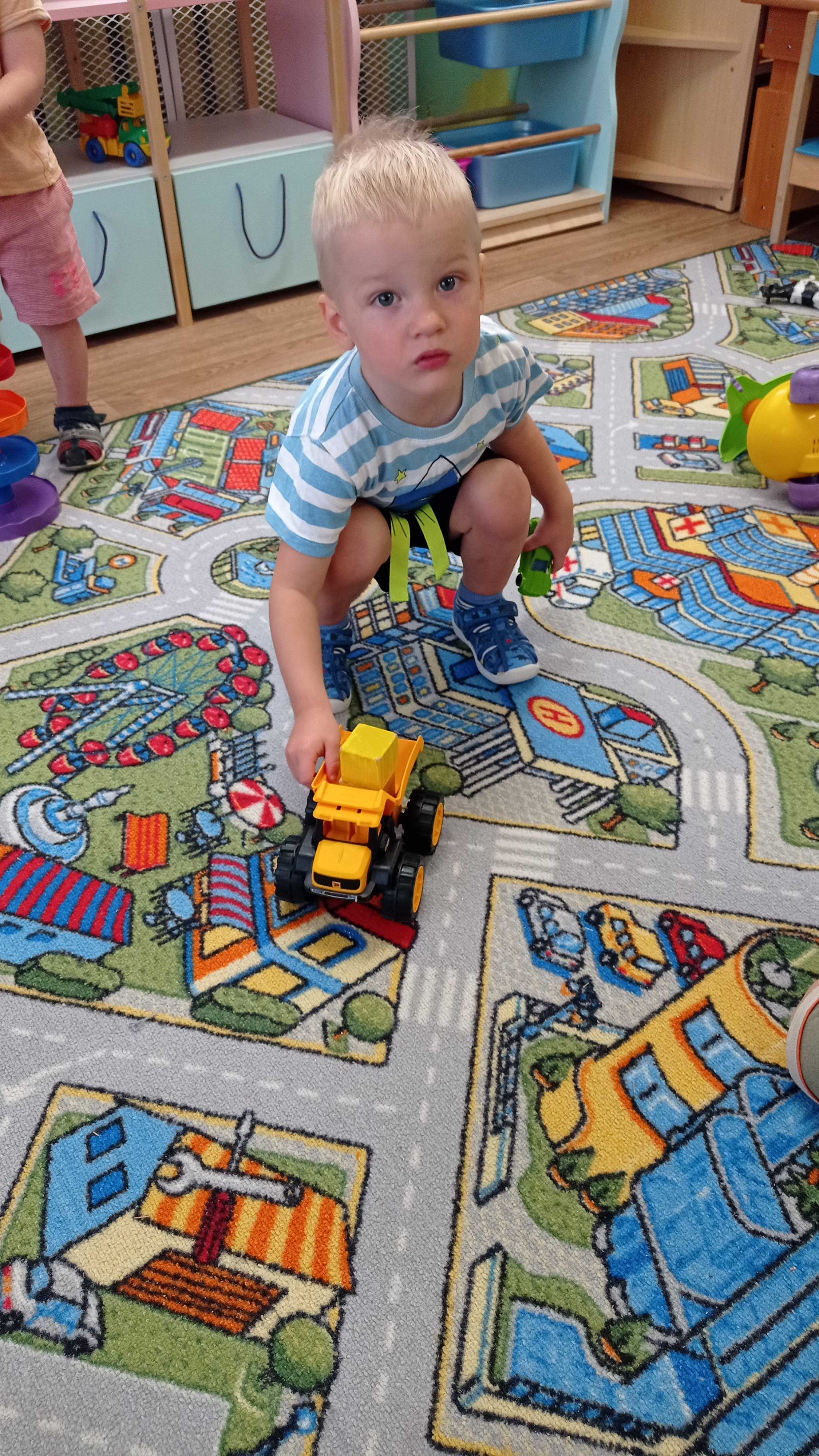 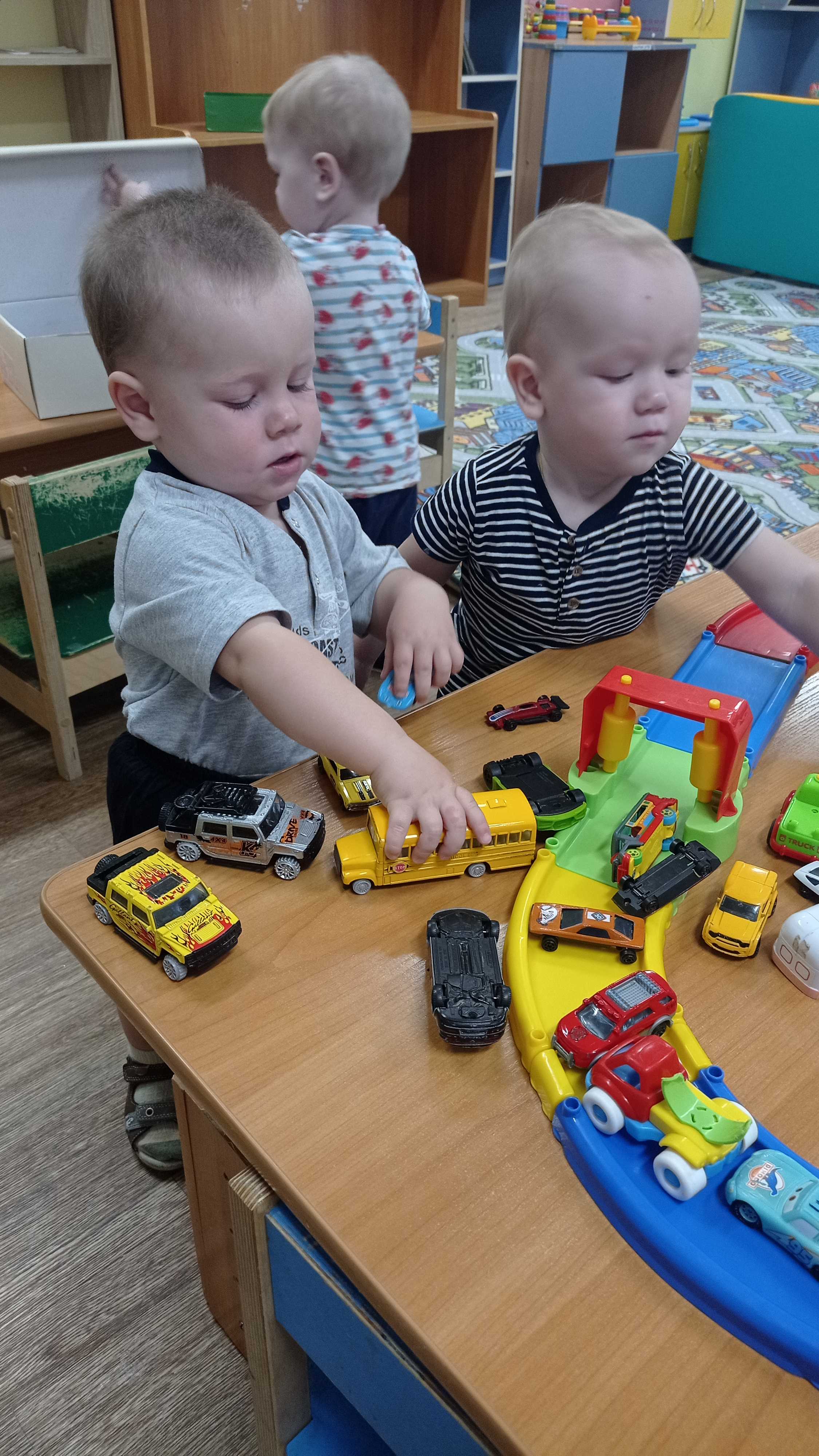 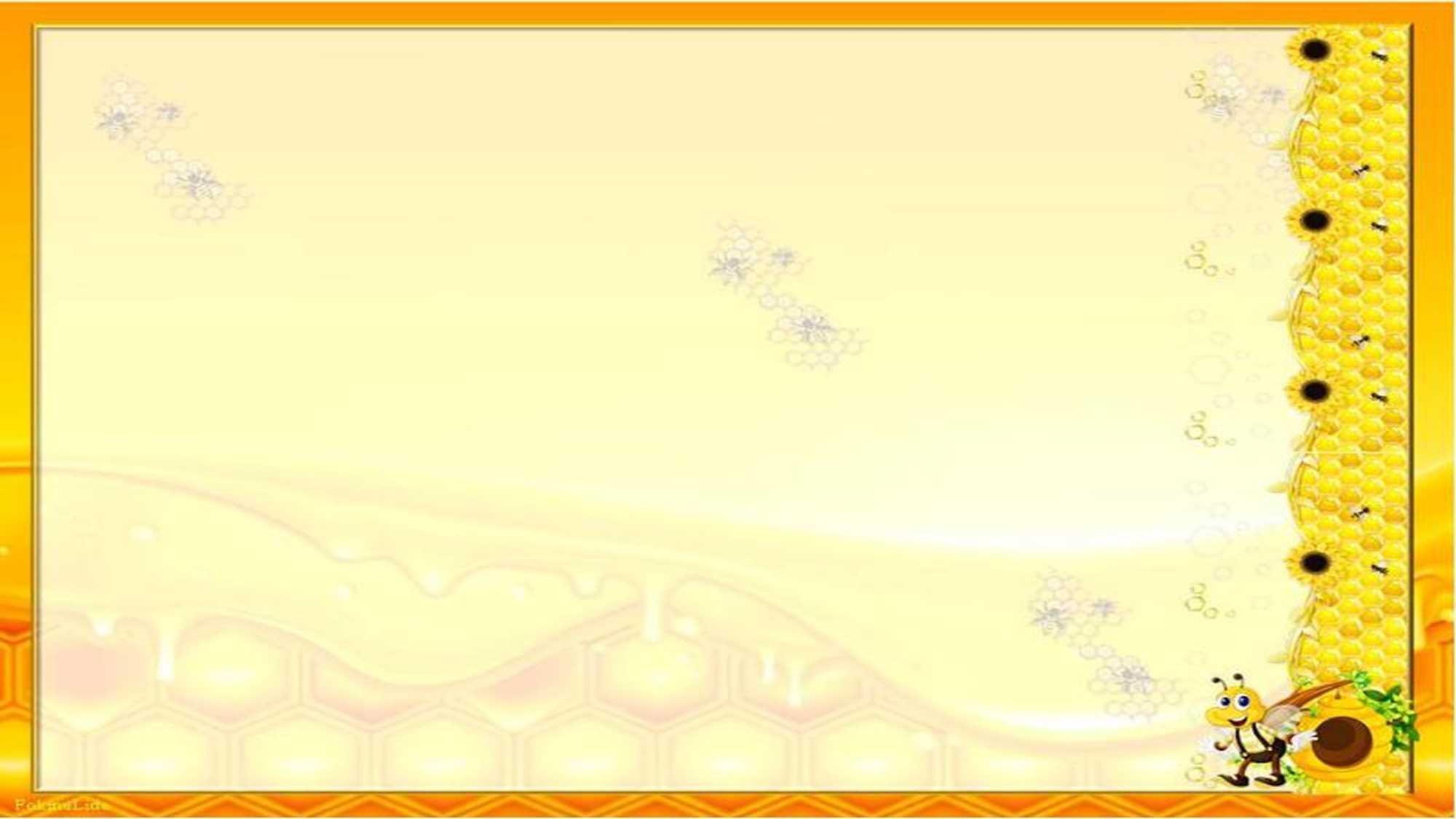 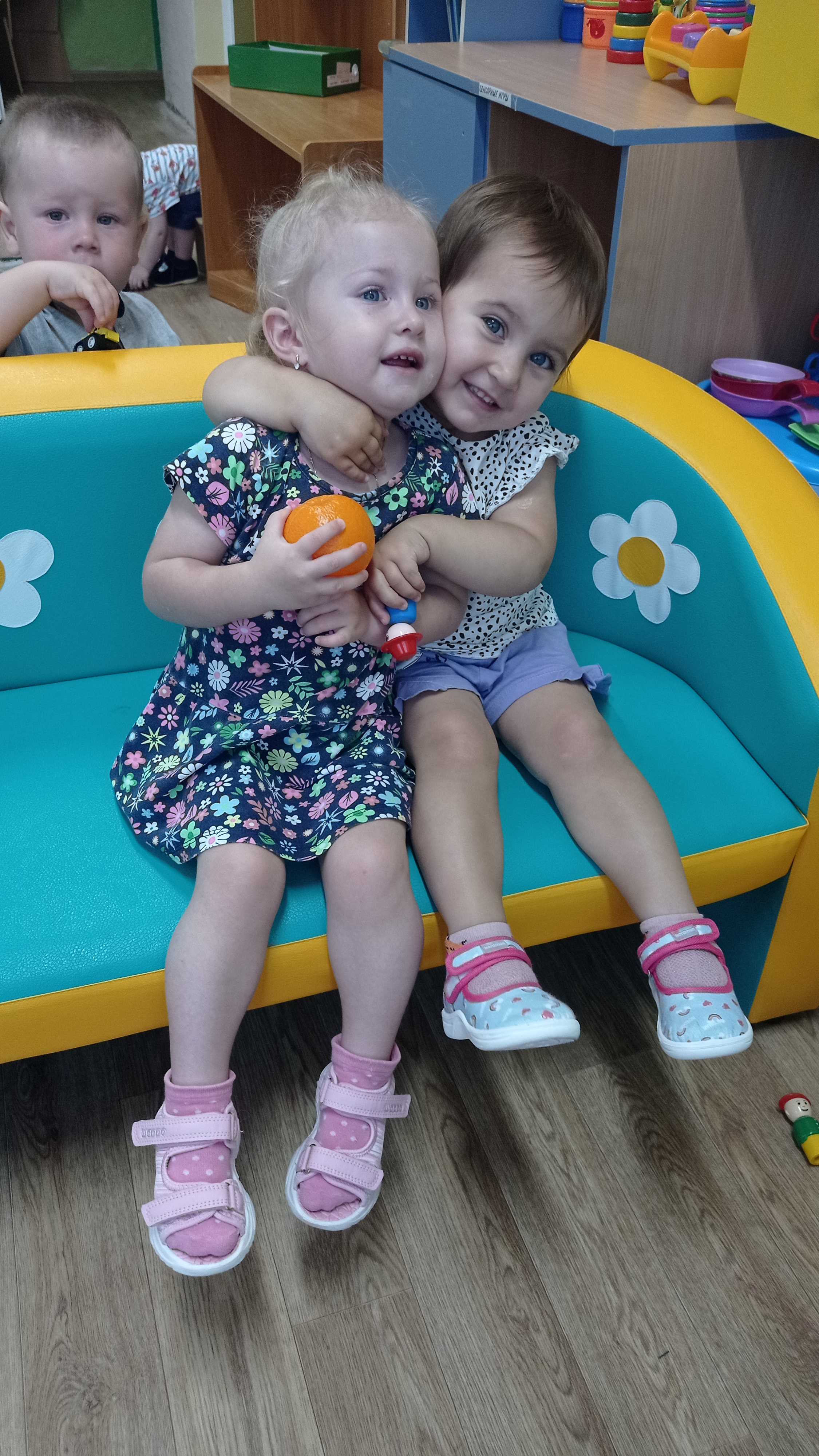 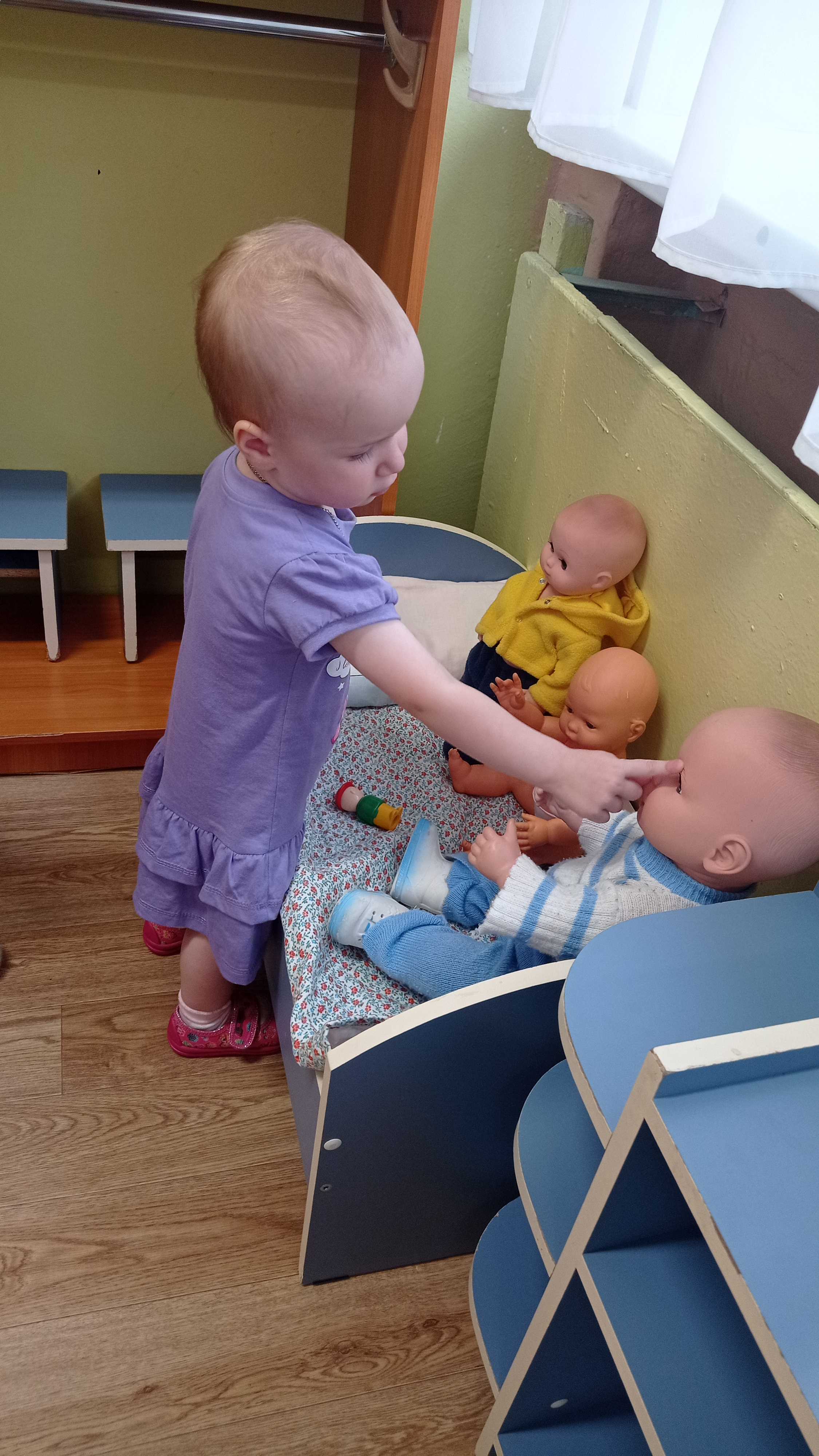 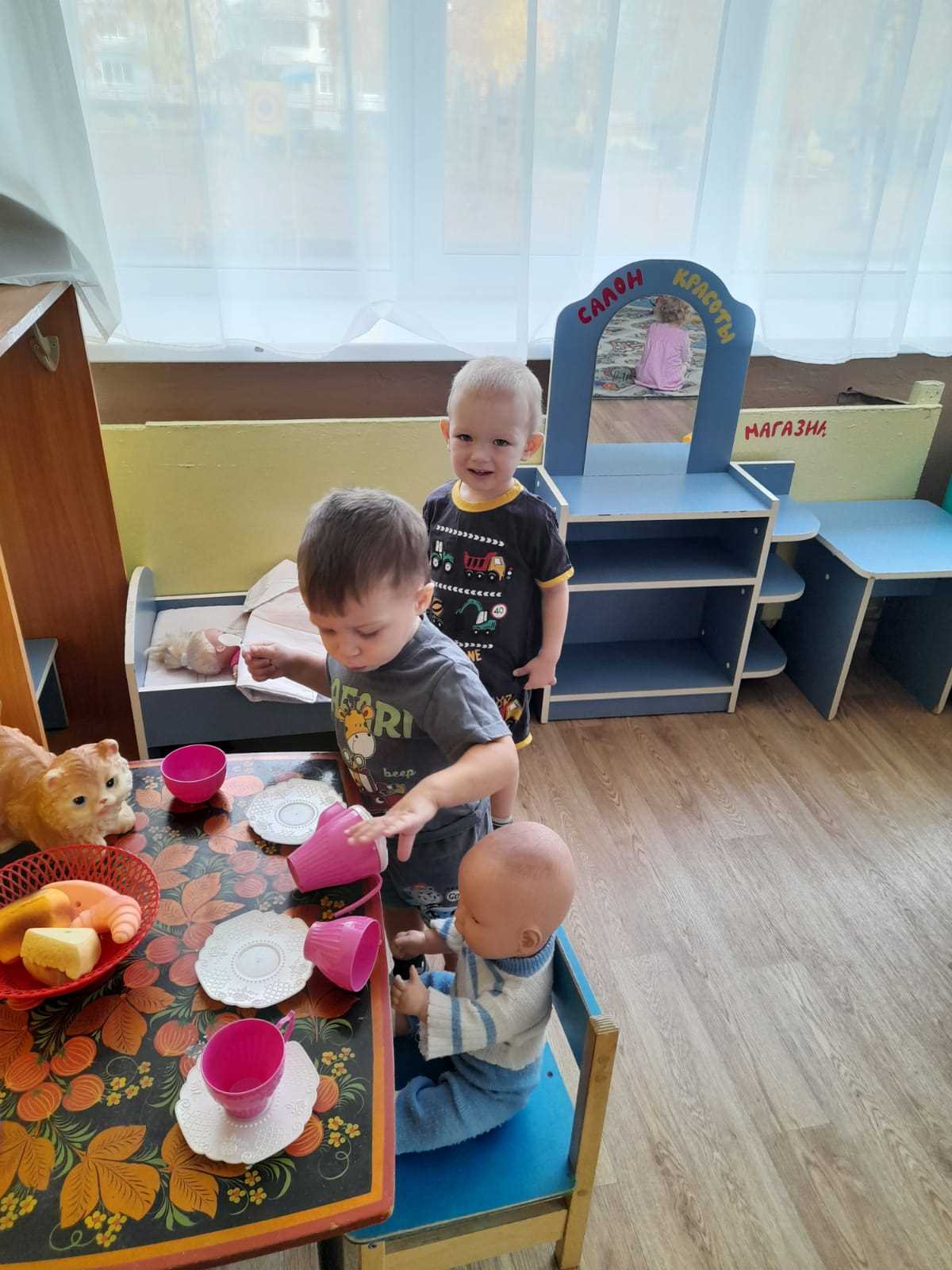 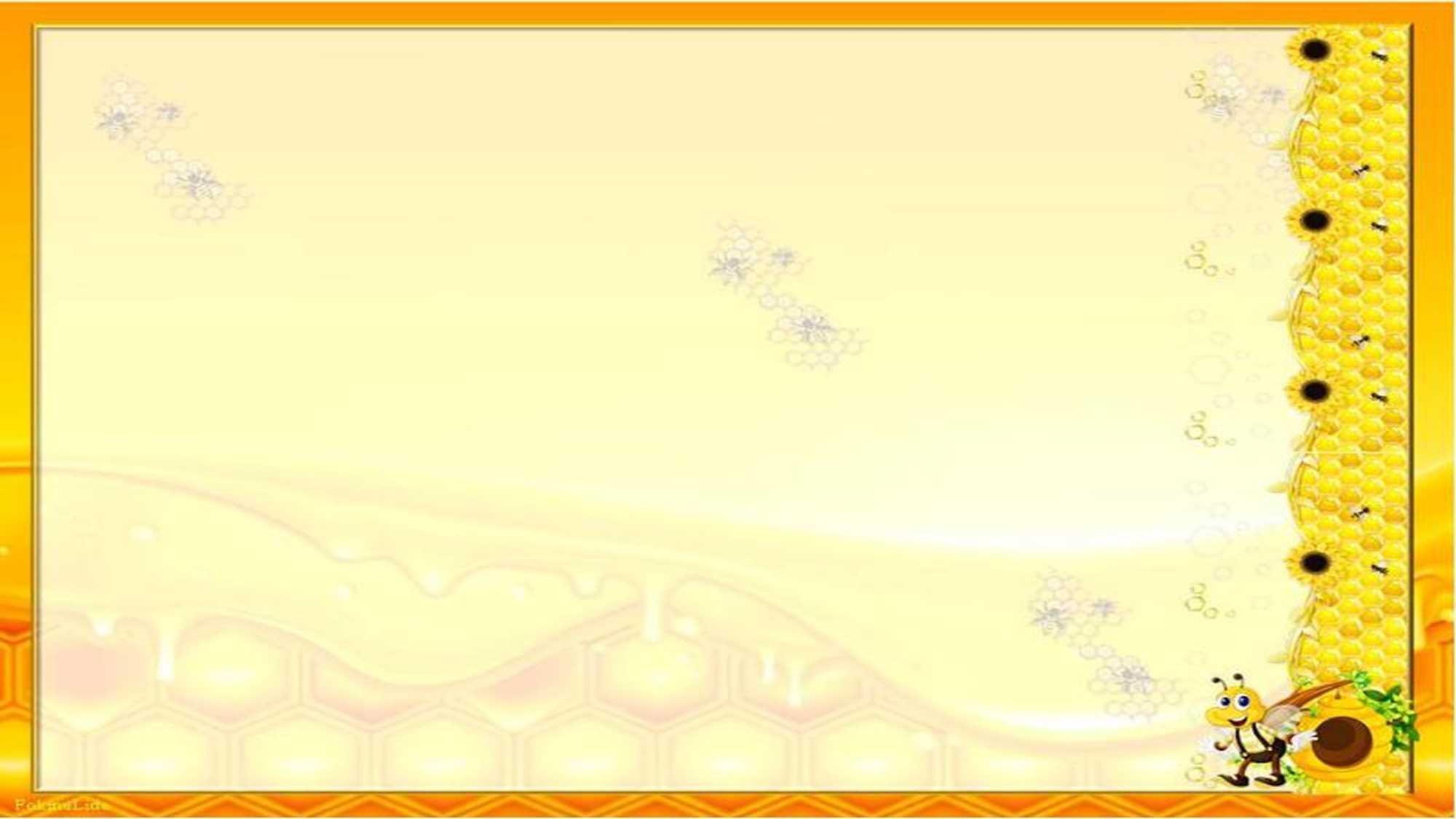 Строим
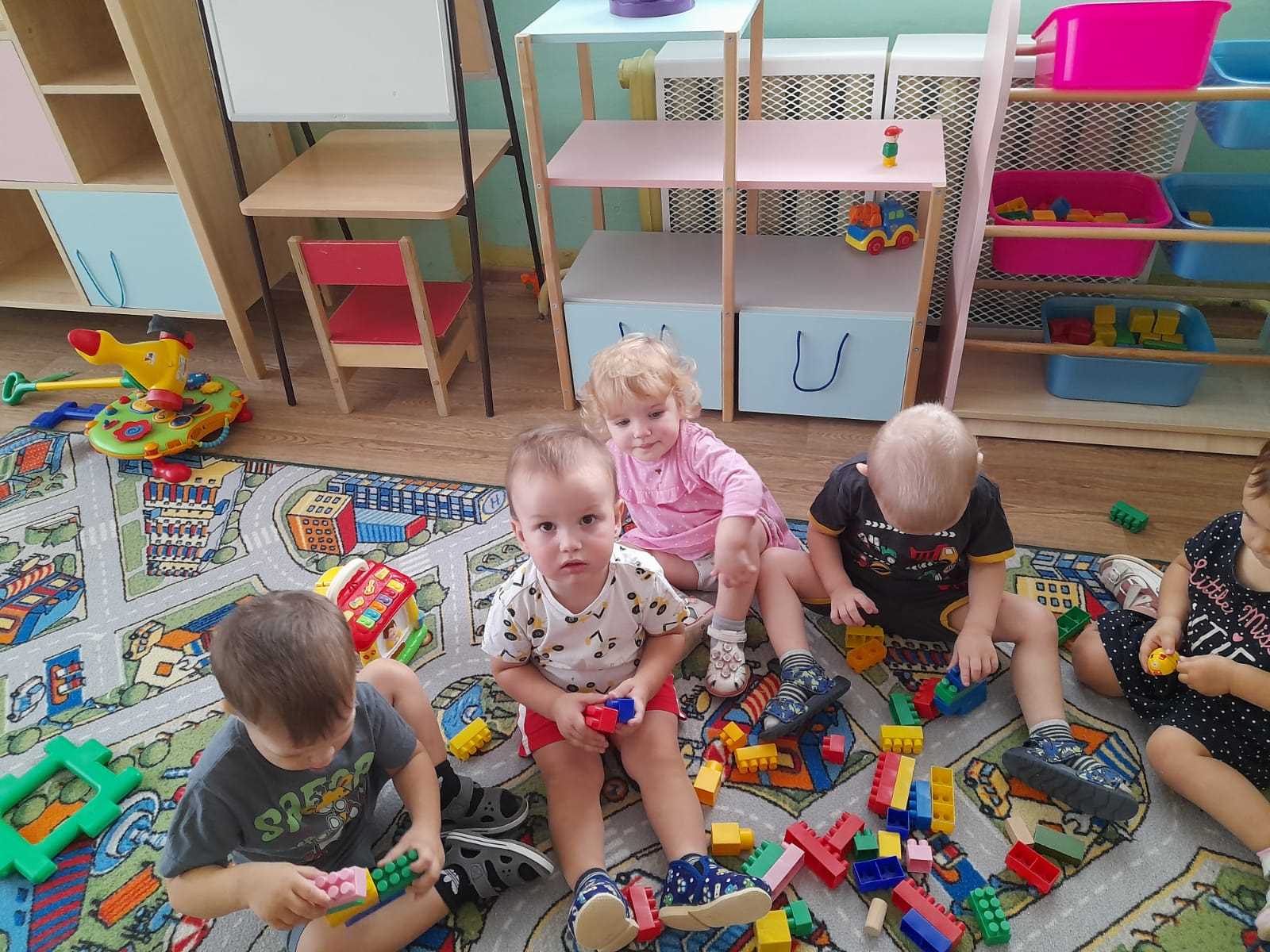 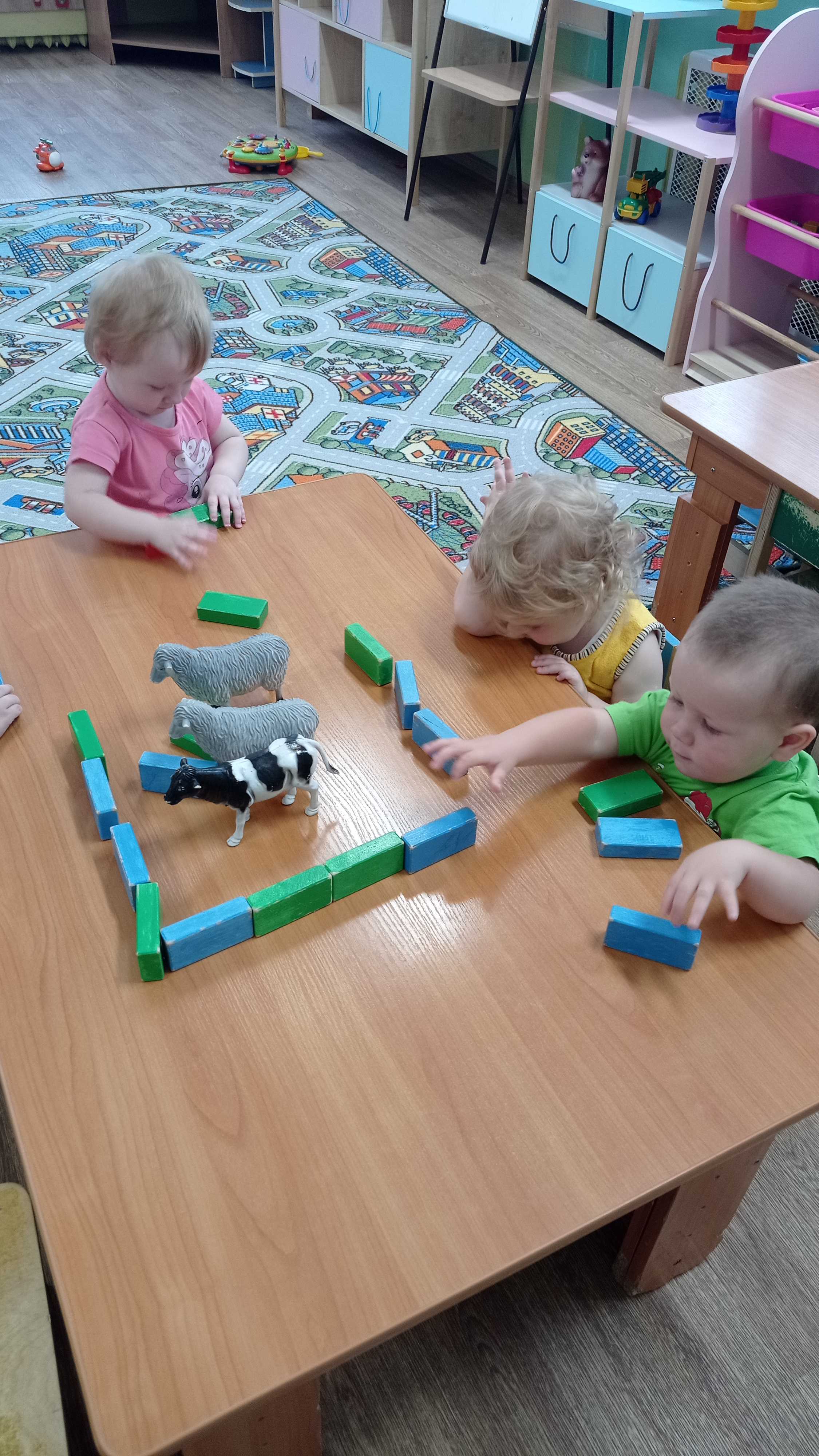 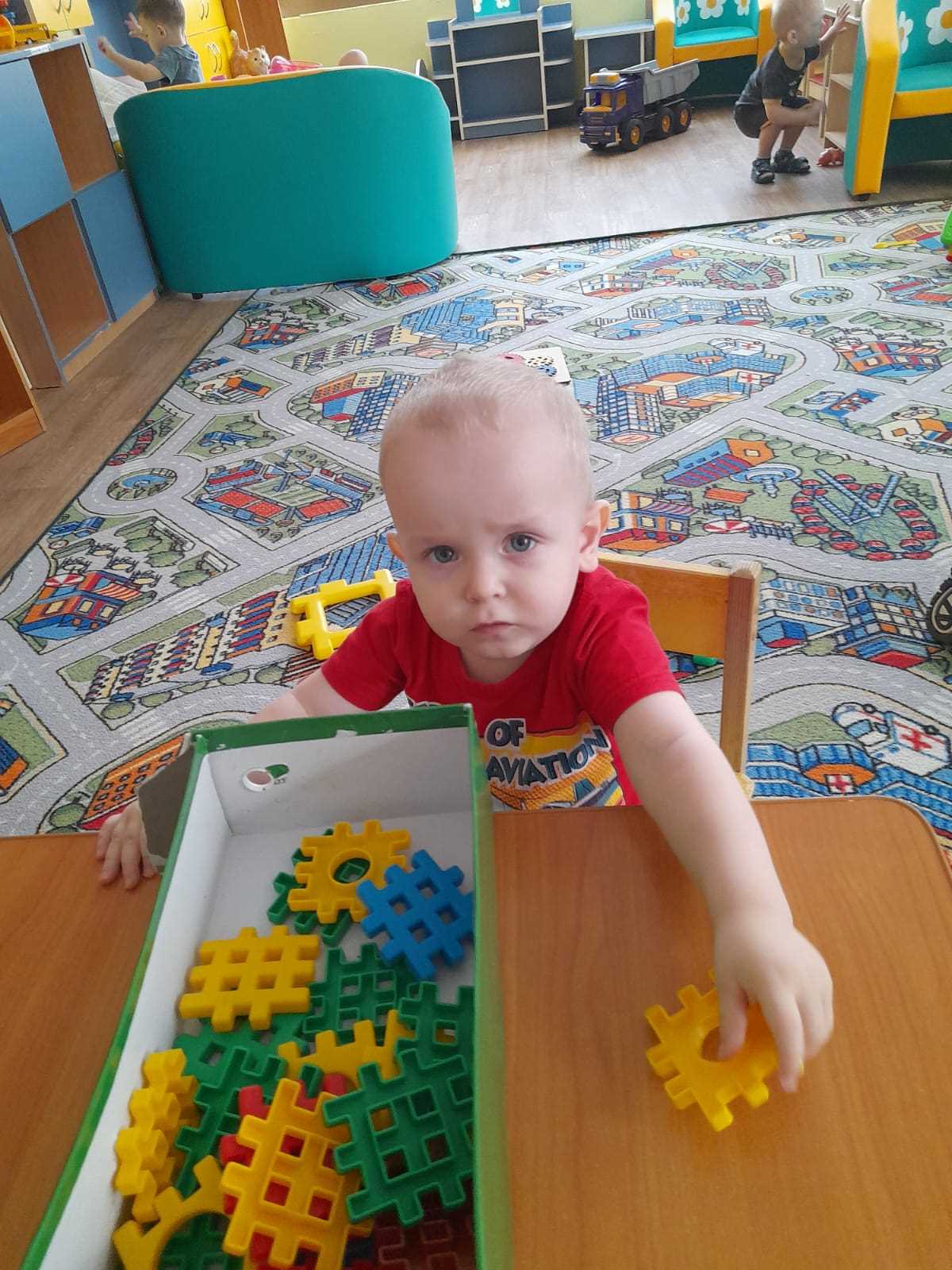 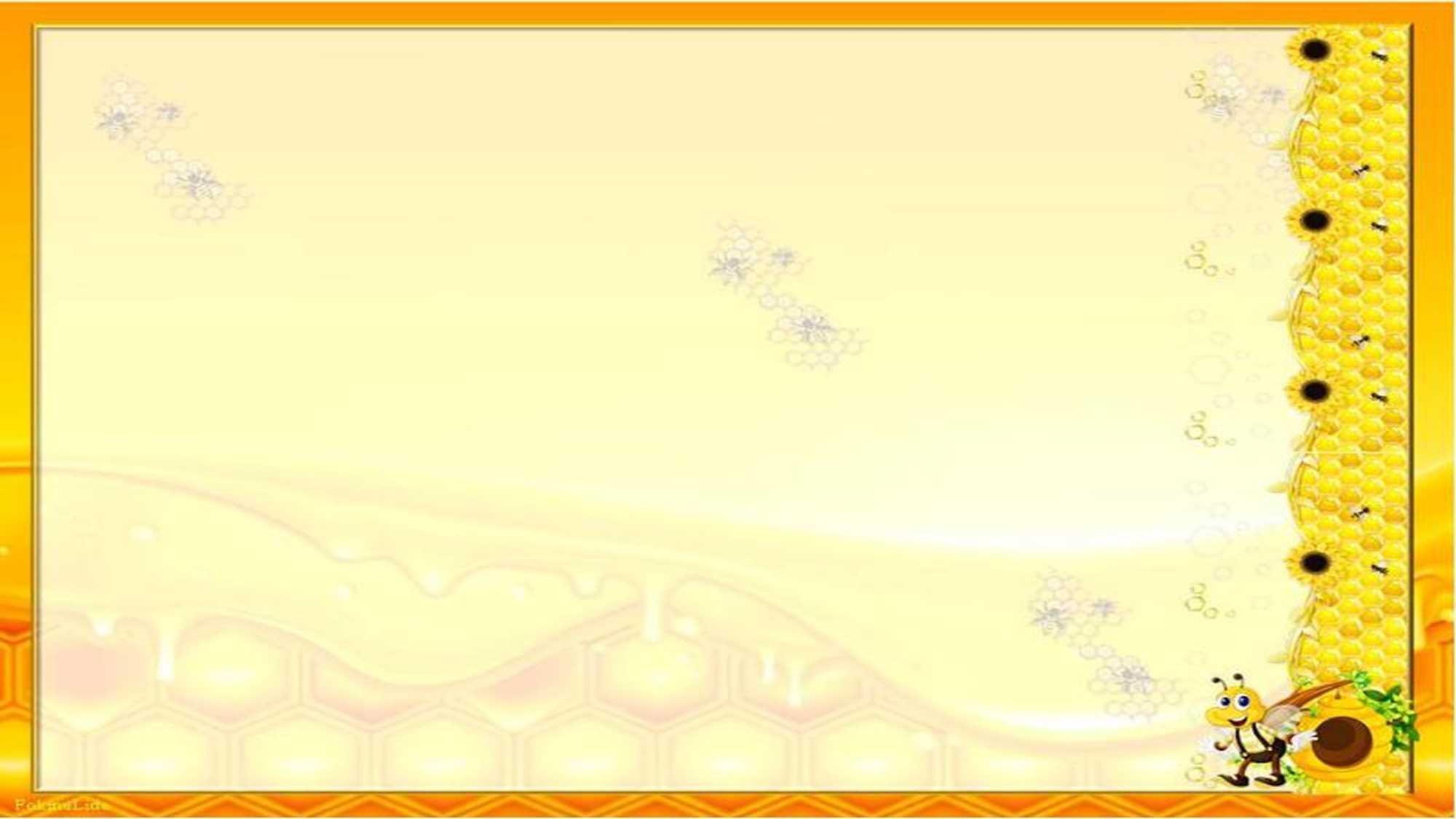 Читаем
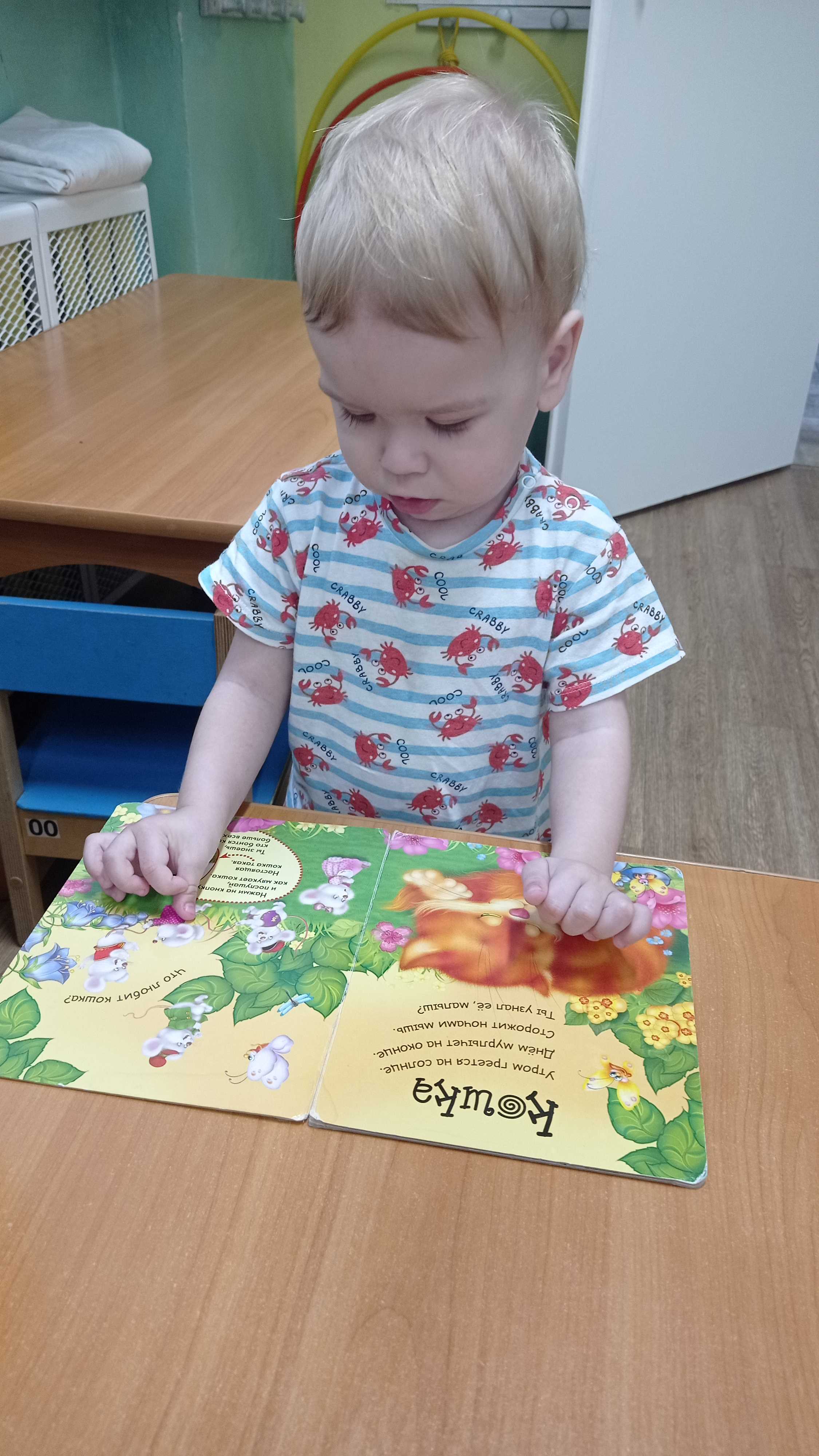 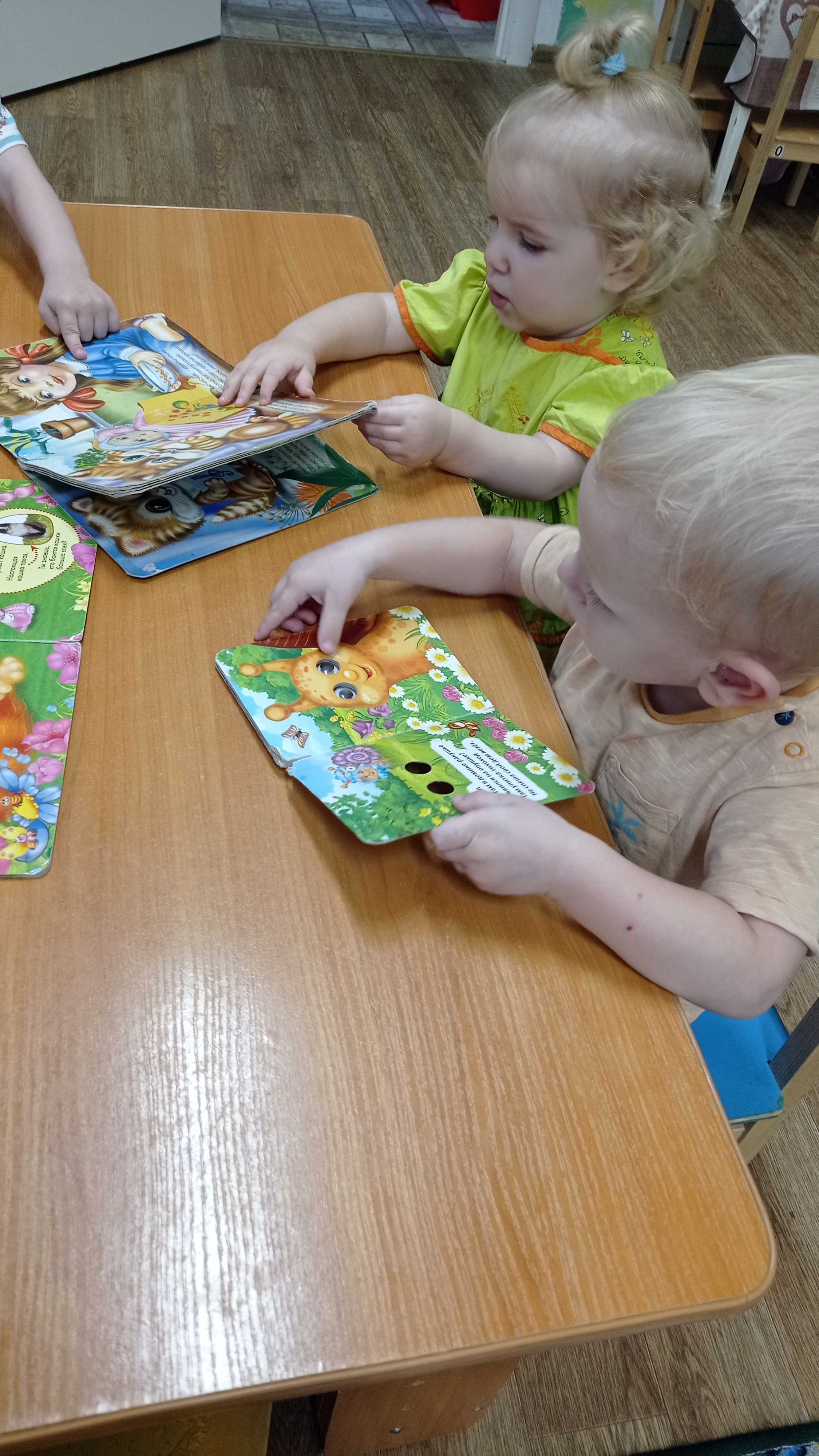 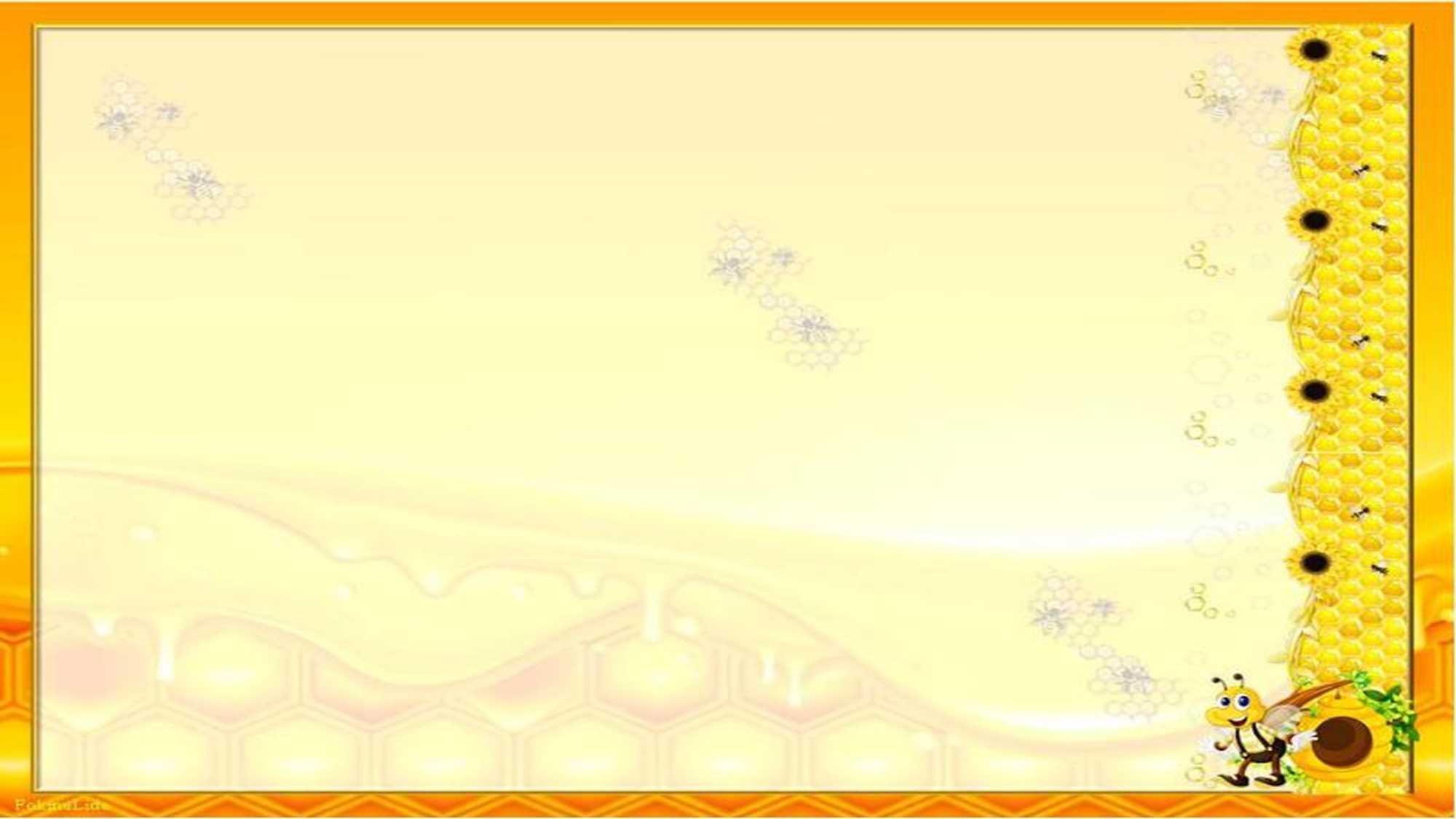 Лепим, рисуем
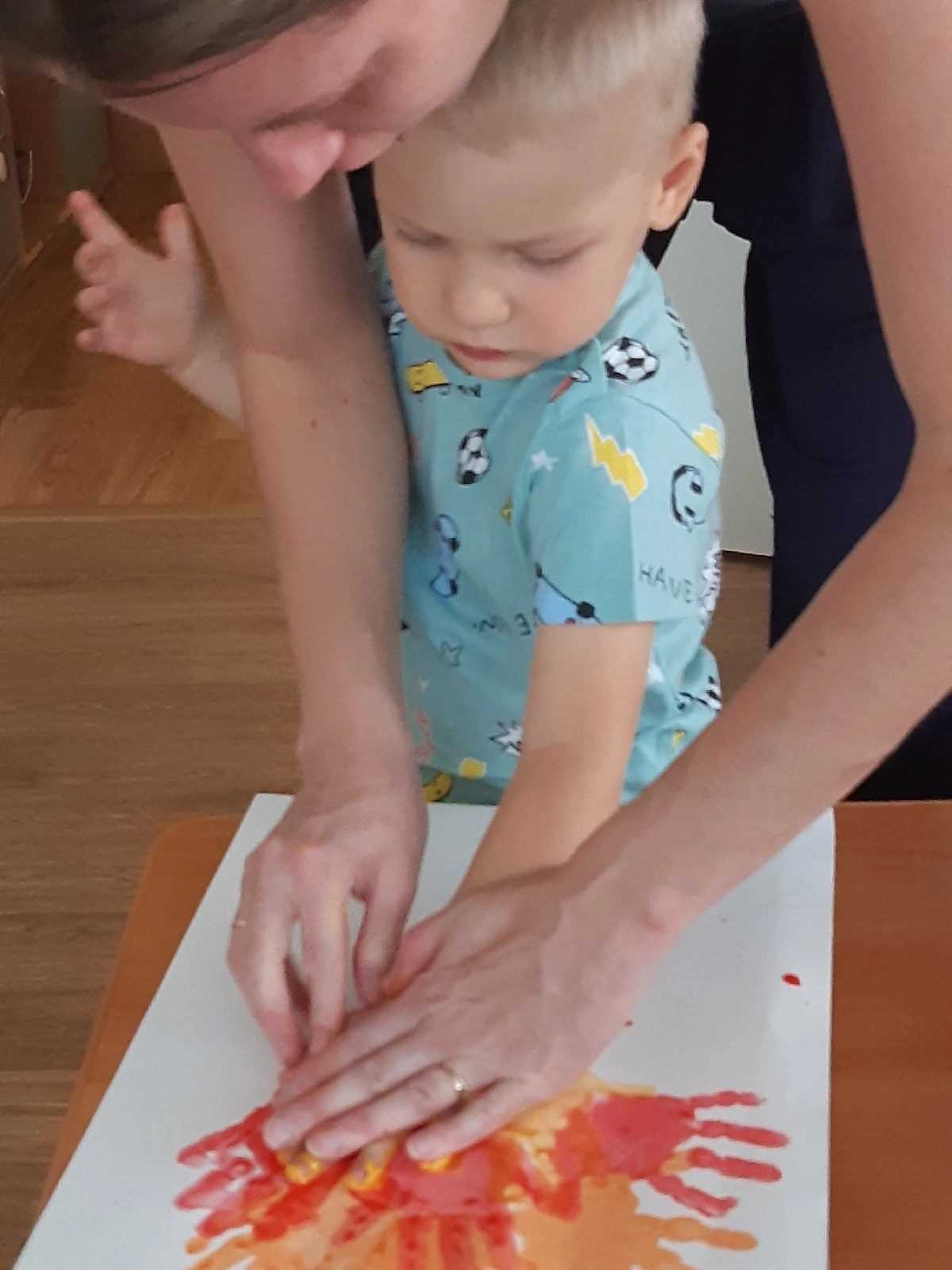 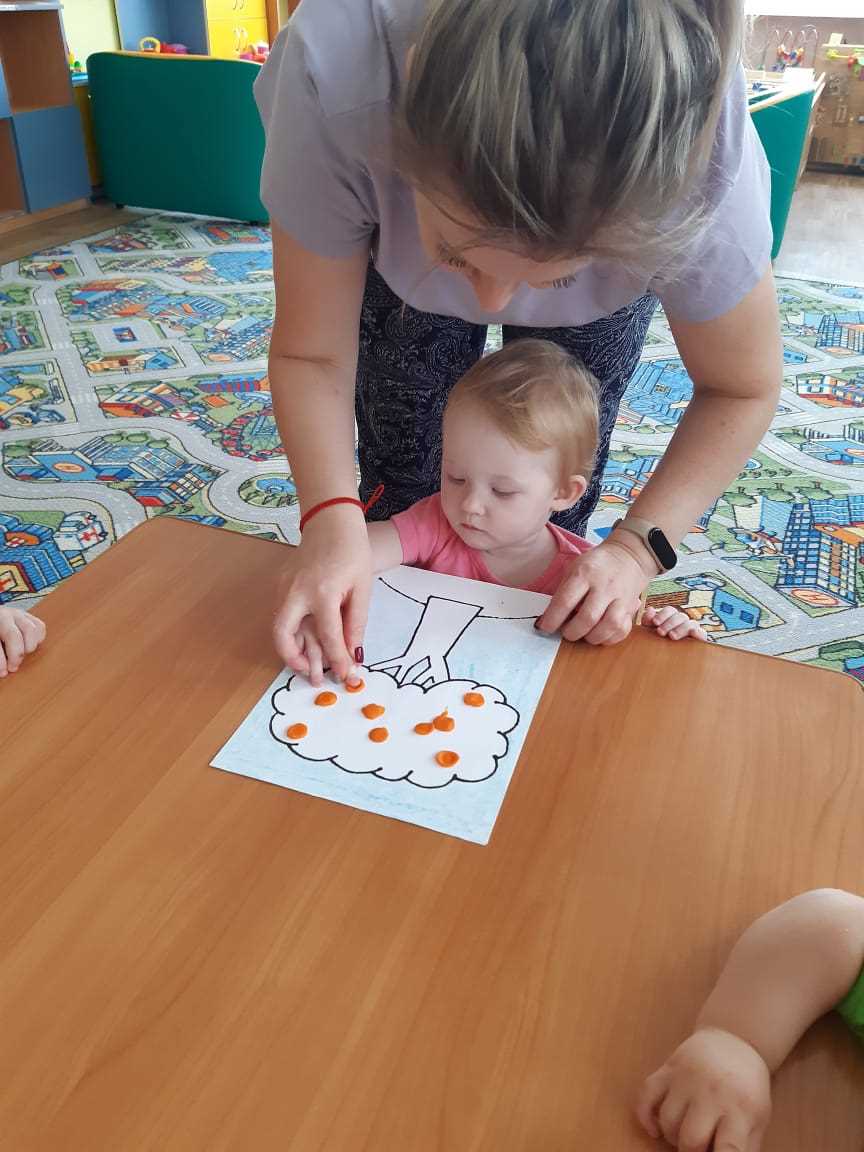 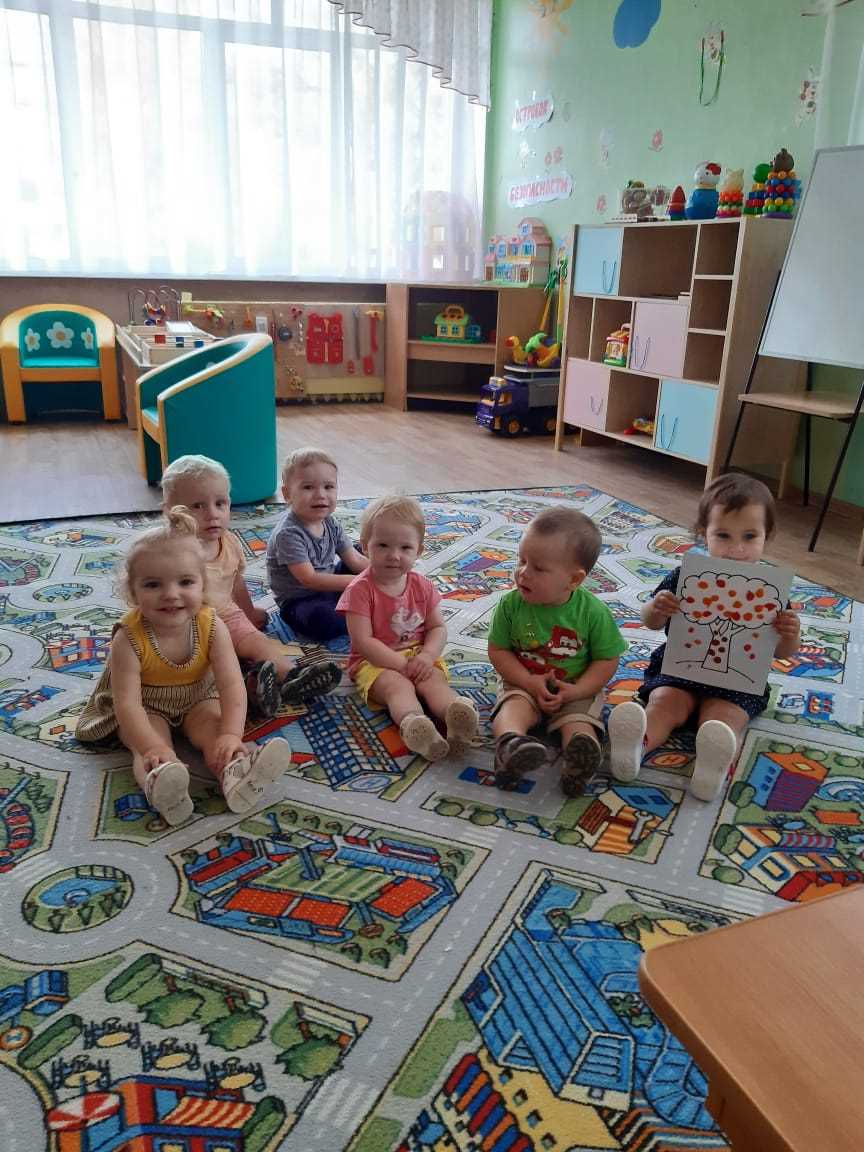 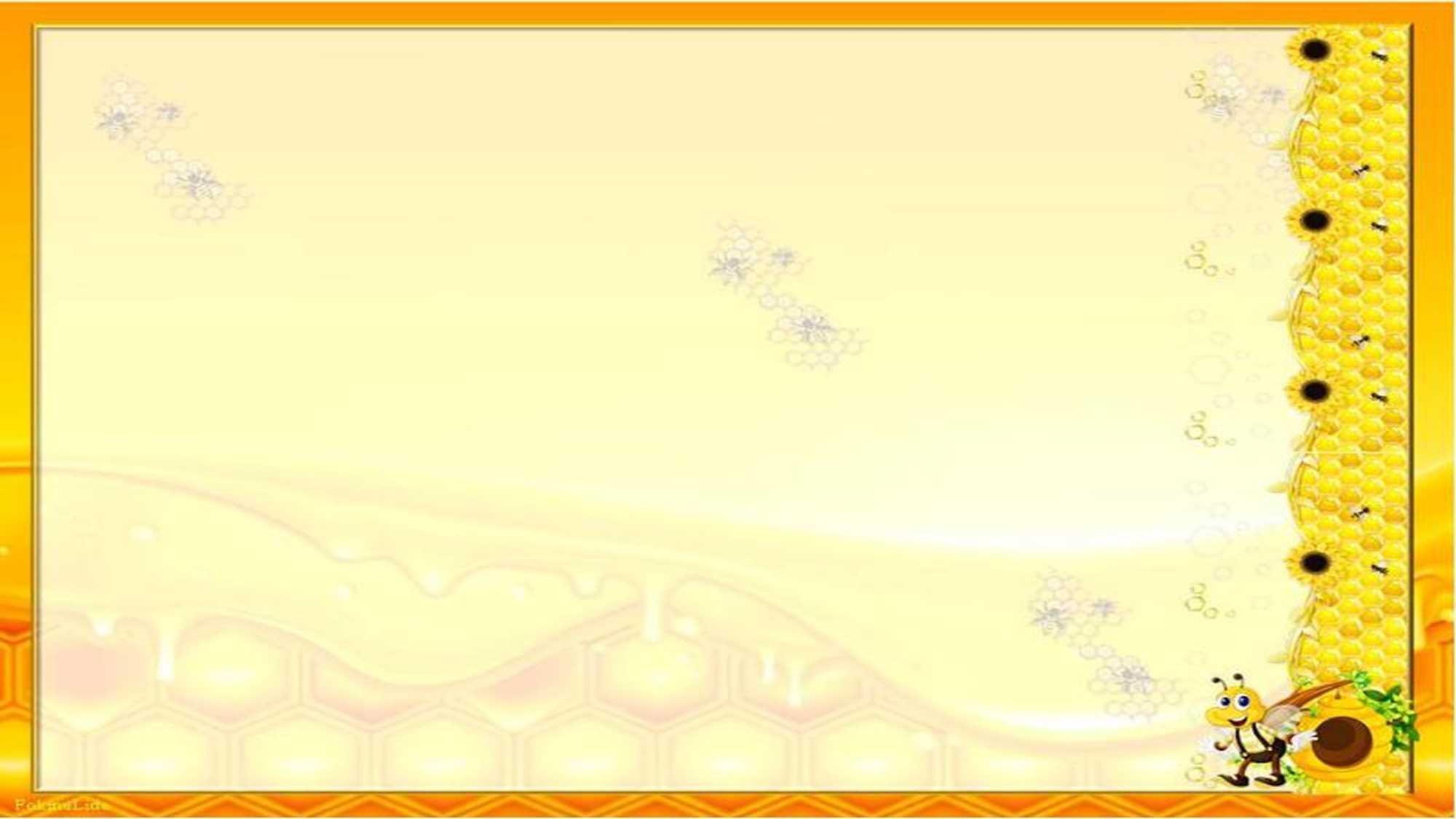 Первая выставка детско – родительского творчества: «Что нам осень подарила»
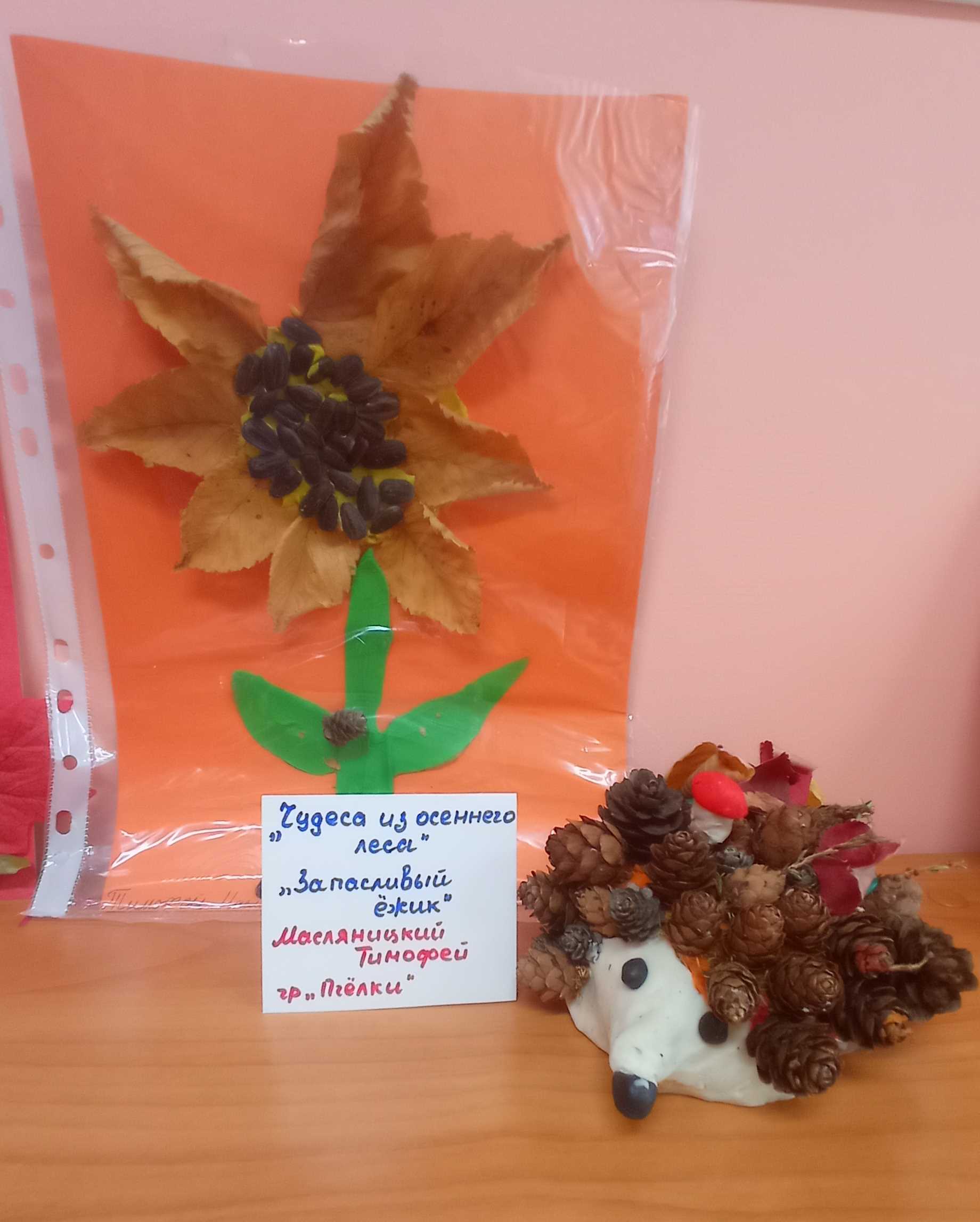 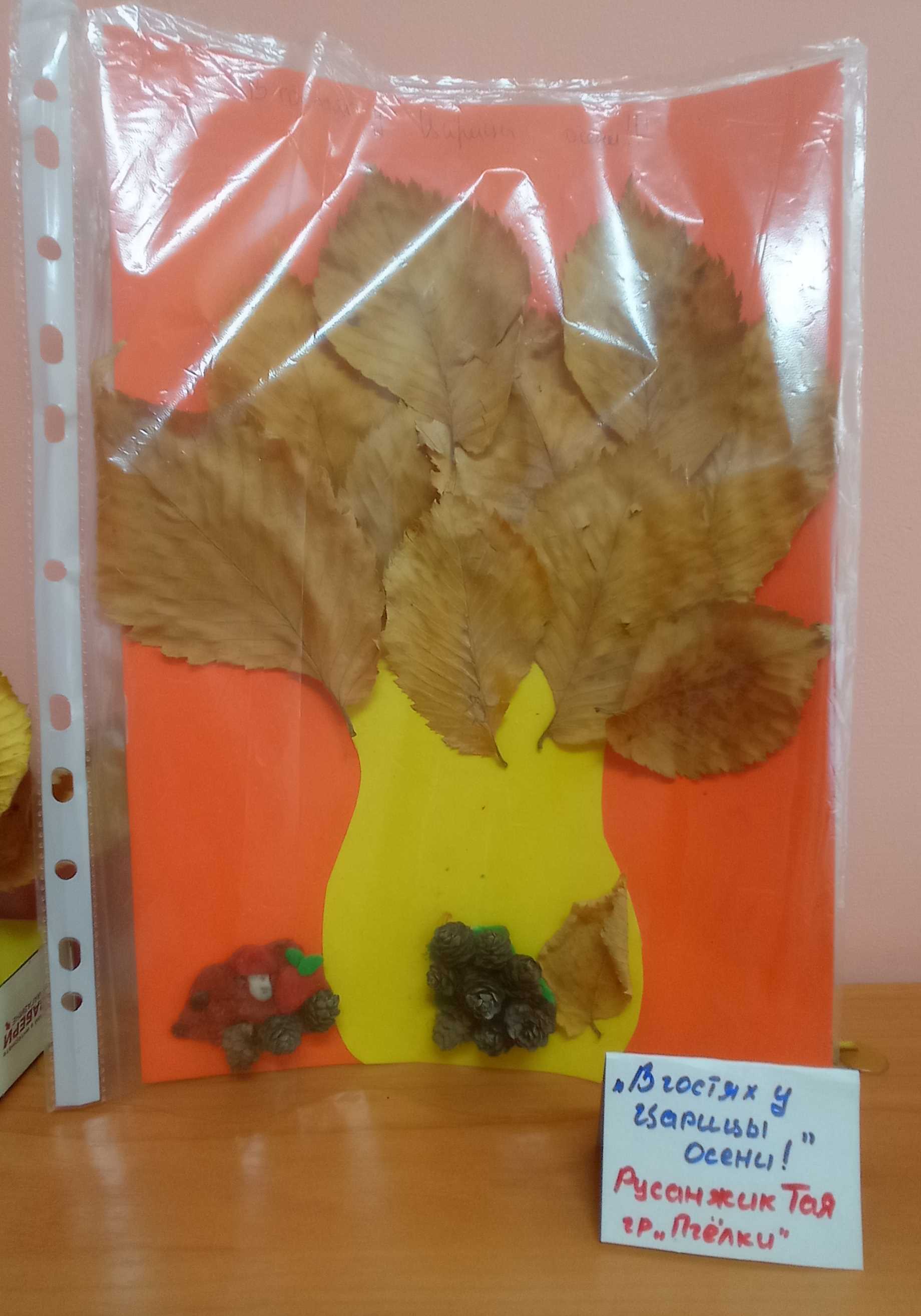 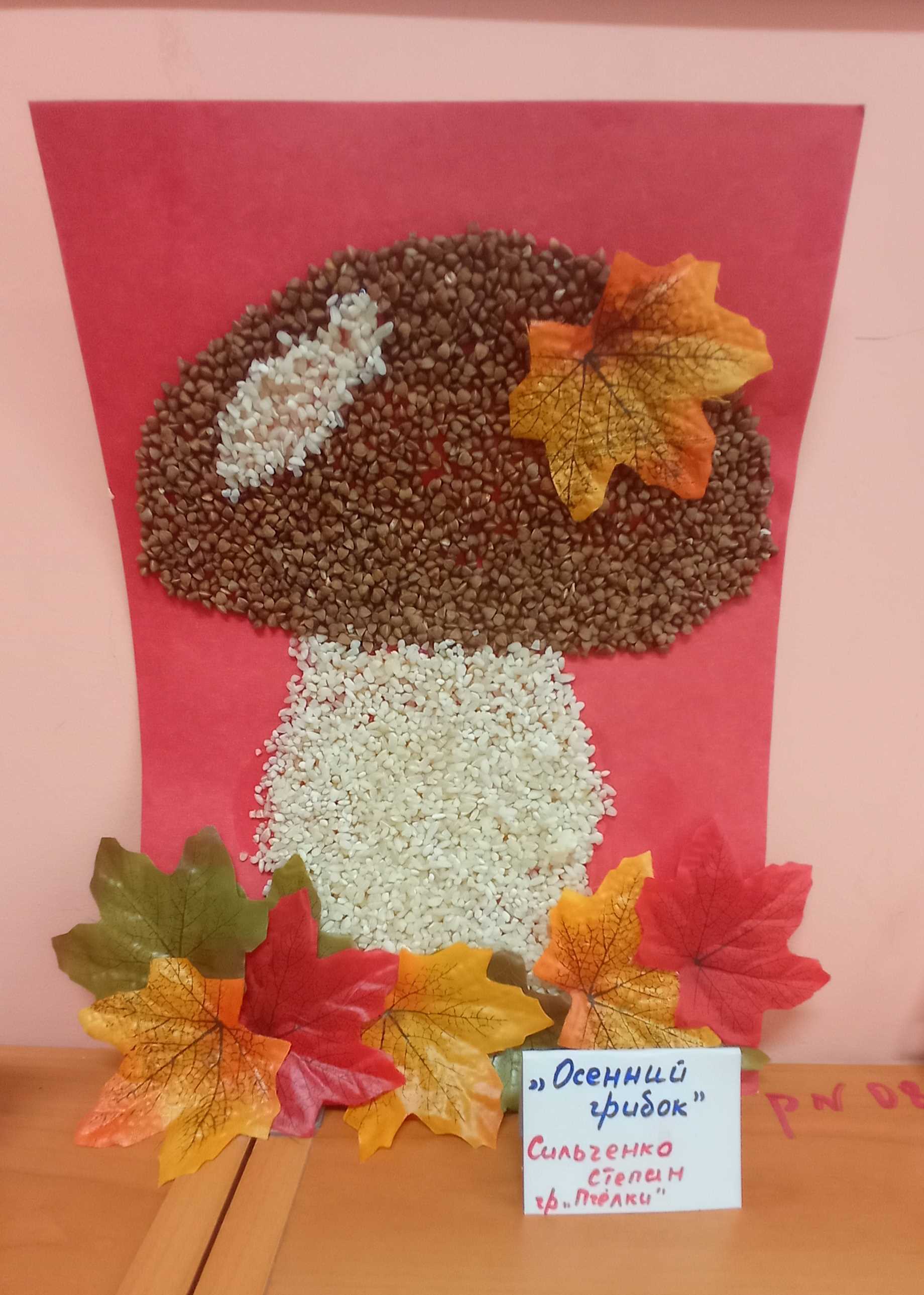 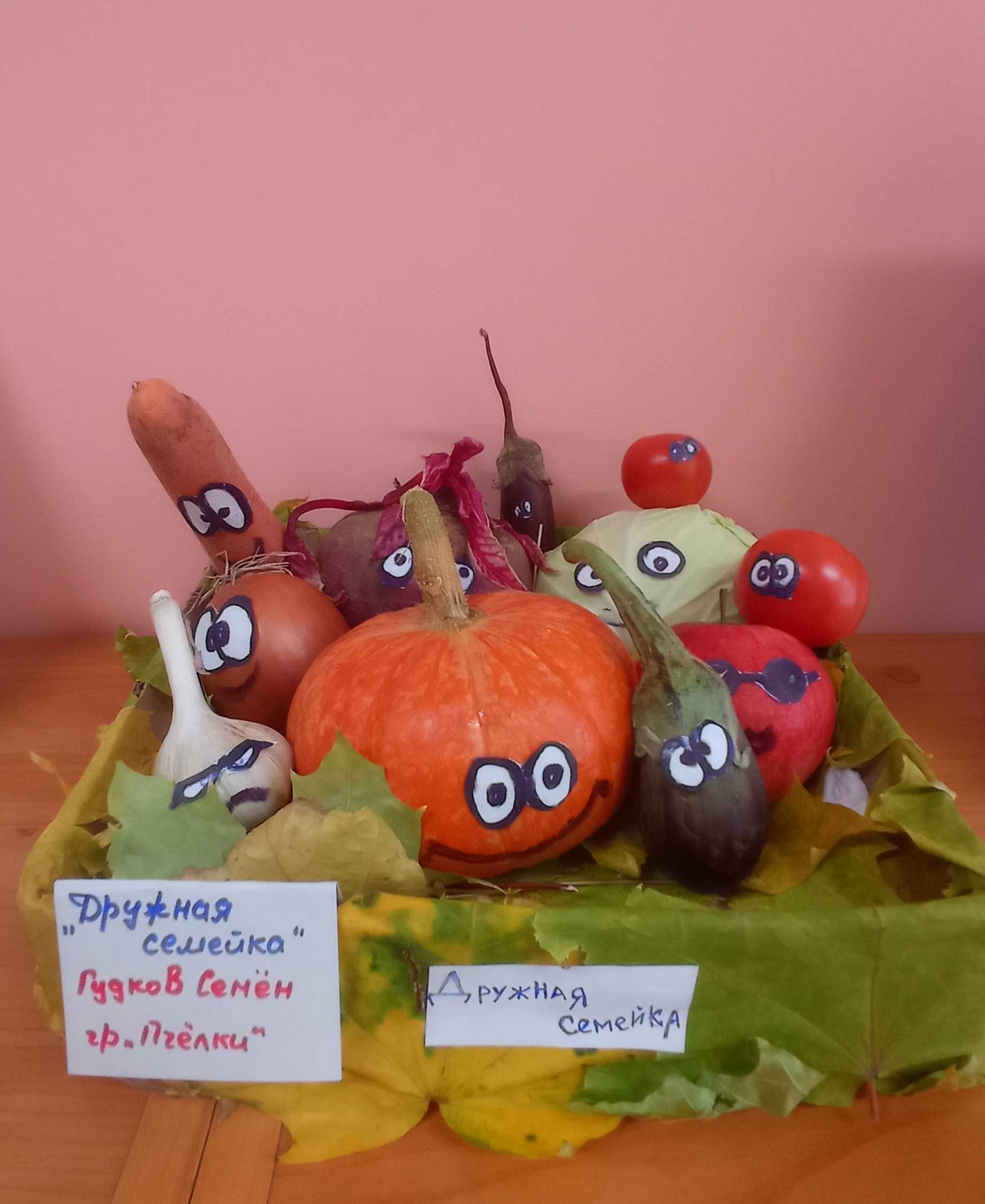 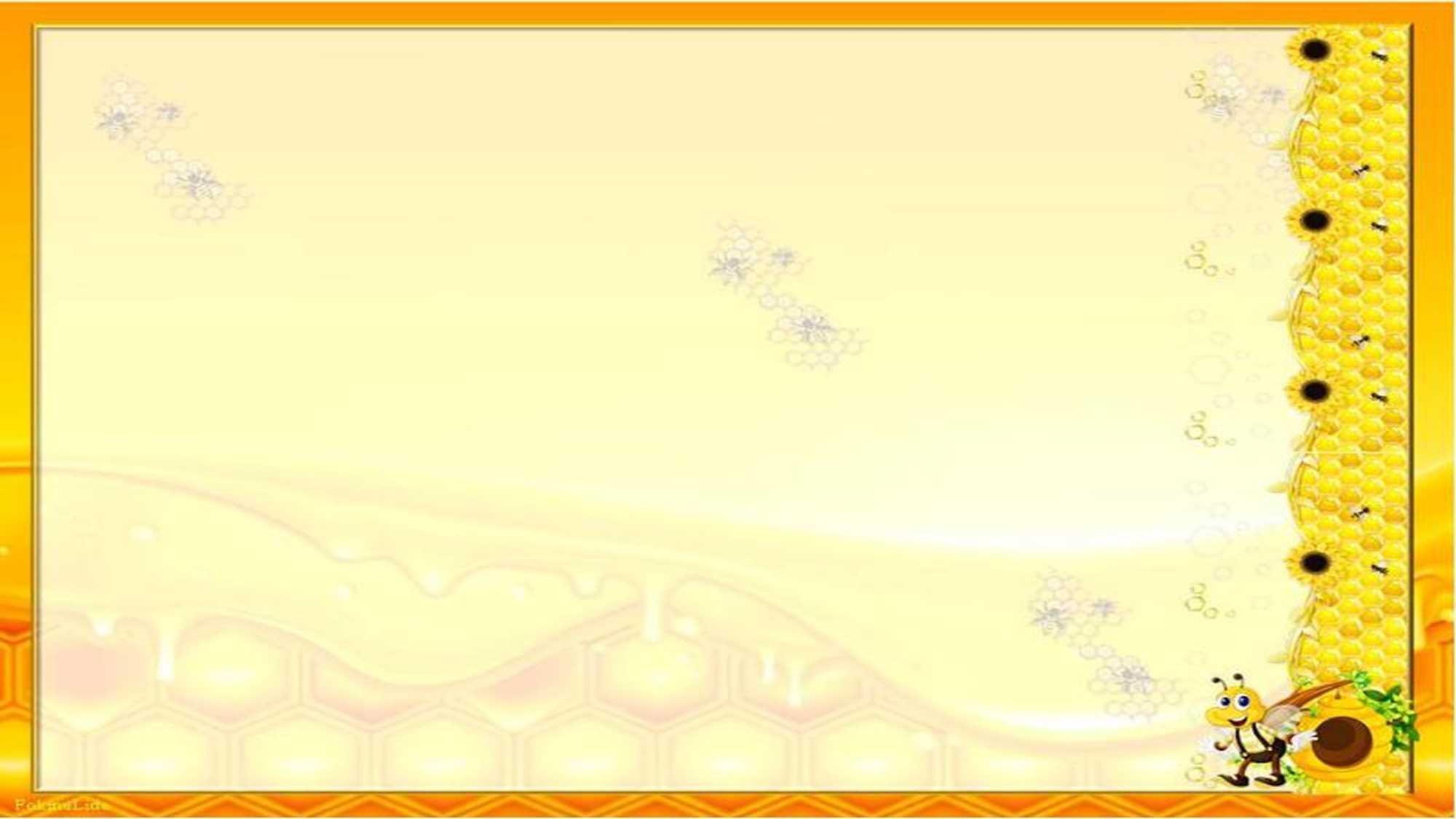 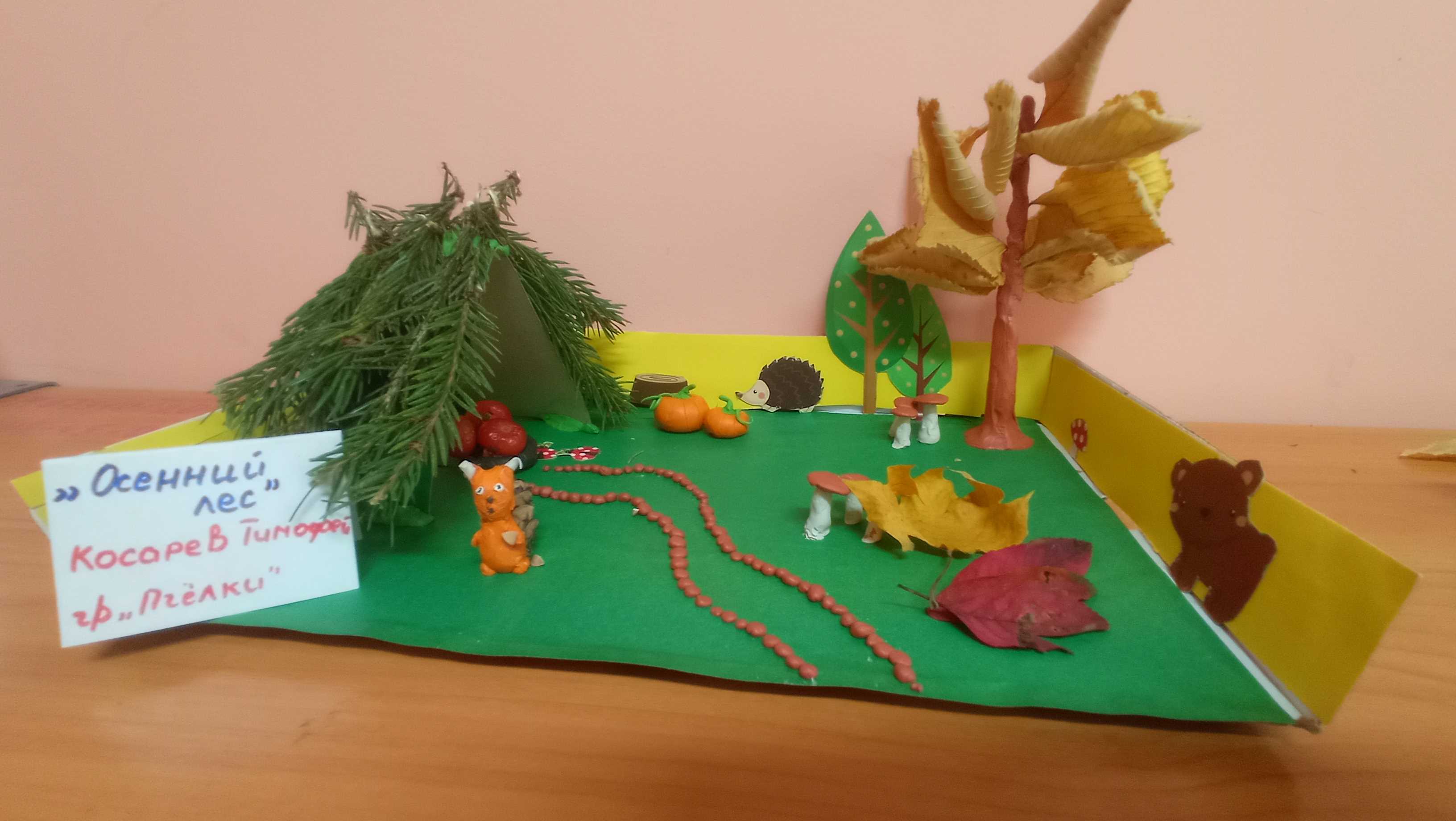 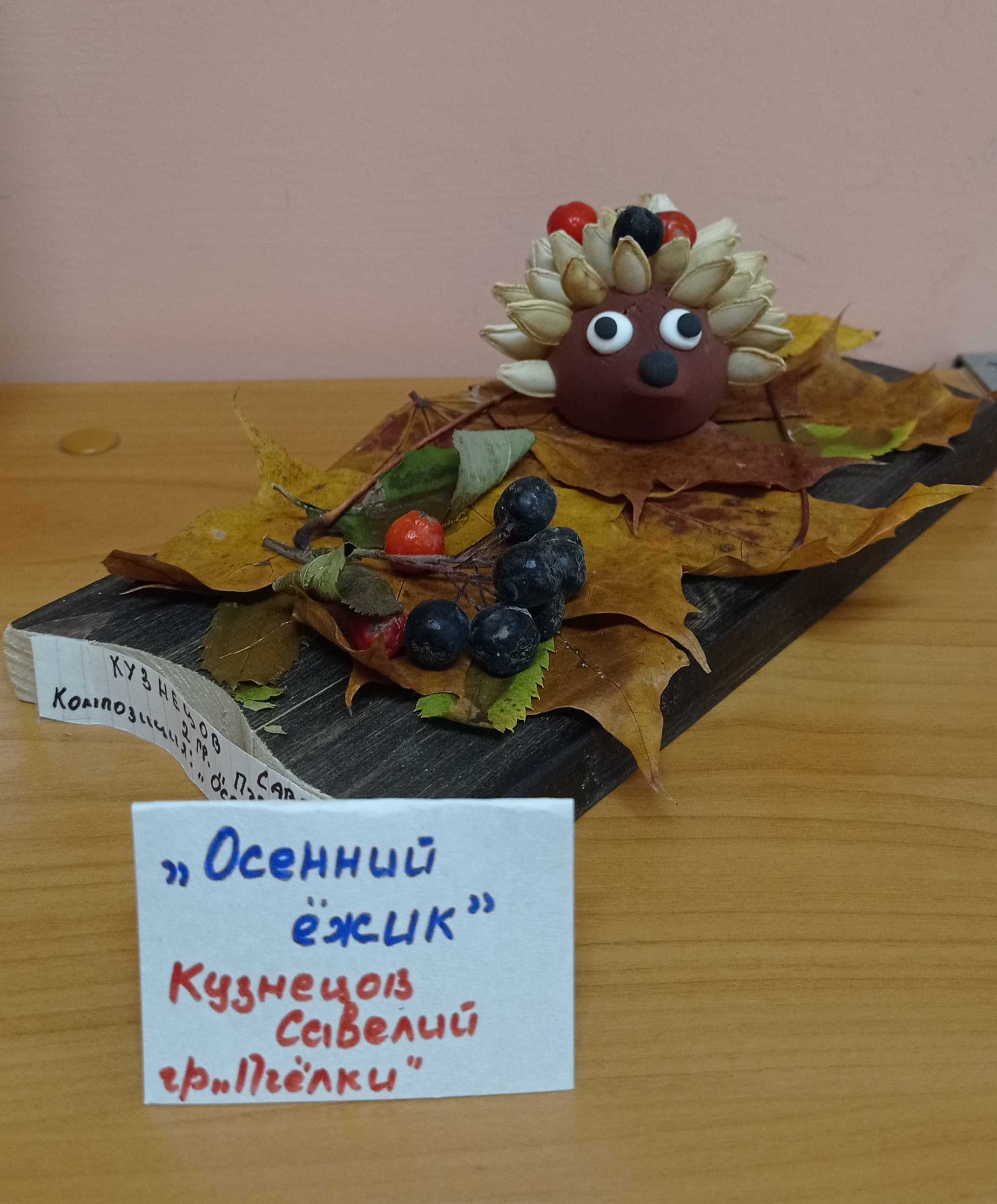 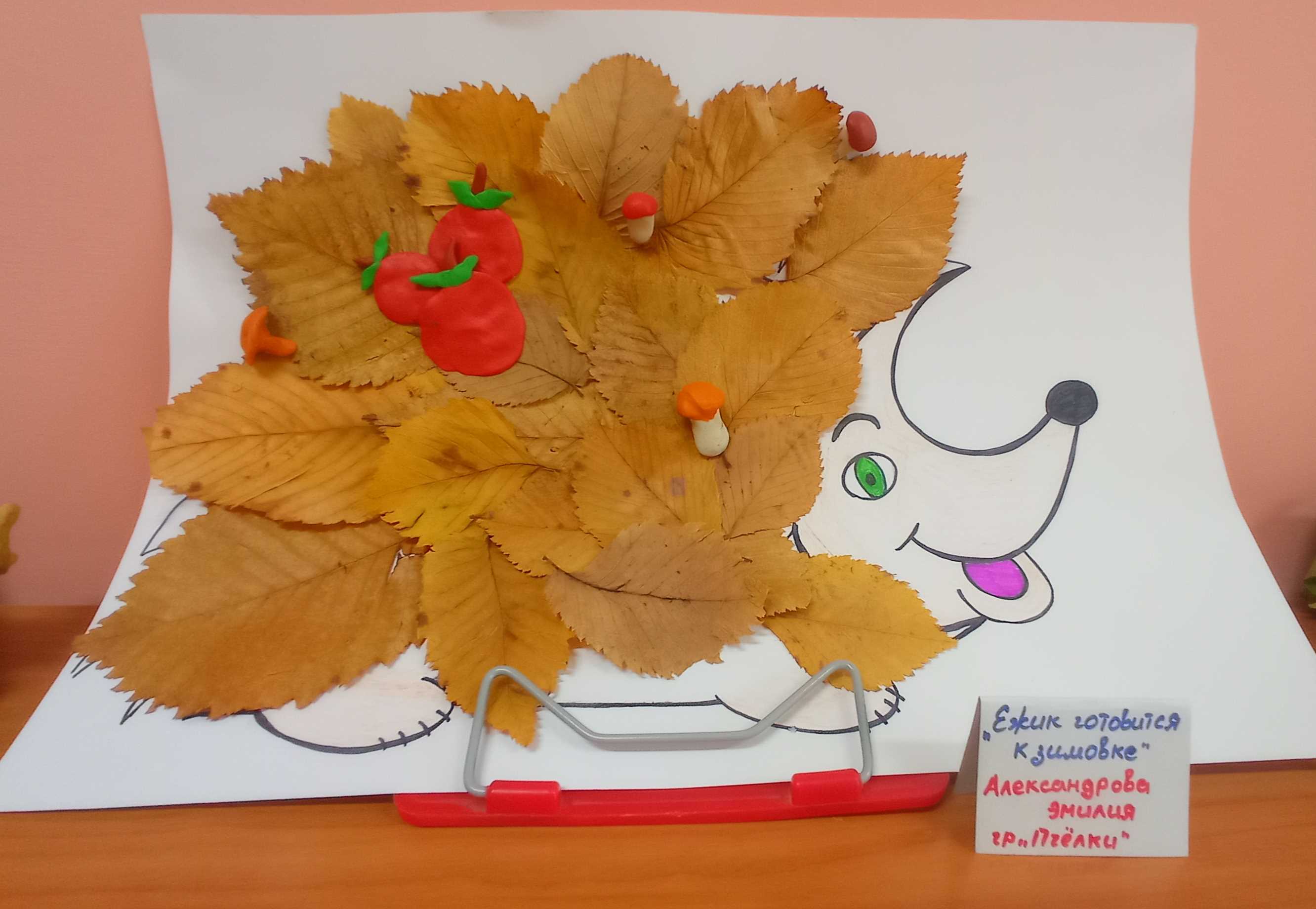 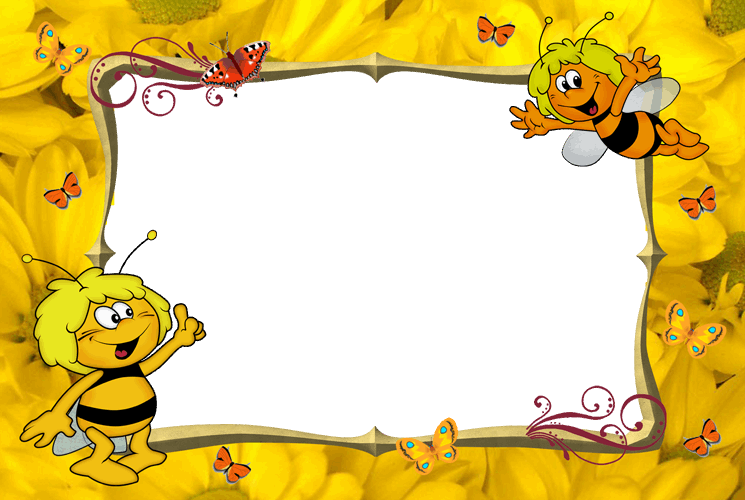 Спасибо          за внимание!